CASUISTIEK
24/11/2023
Testtest
Surf naar pollev.com/karolienwalgraeve639
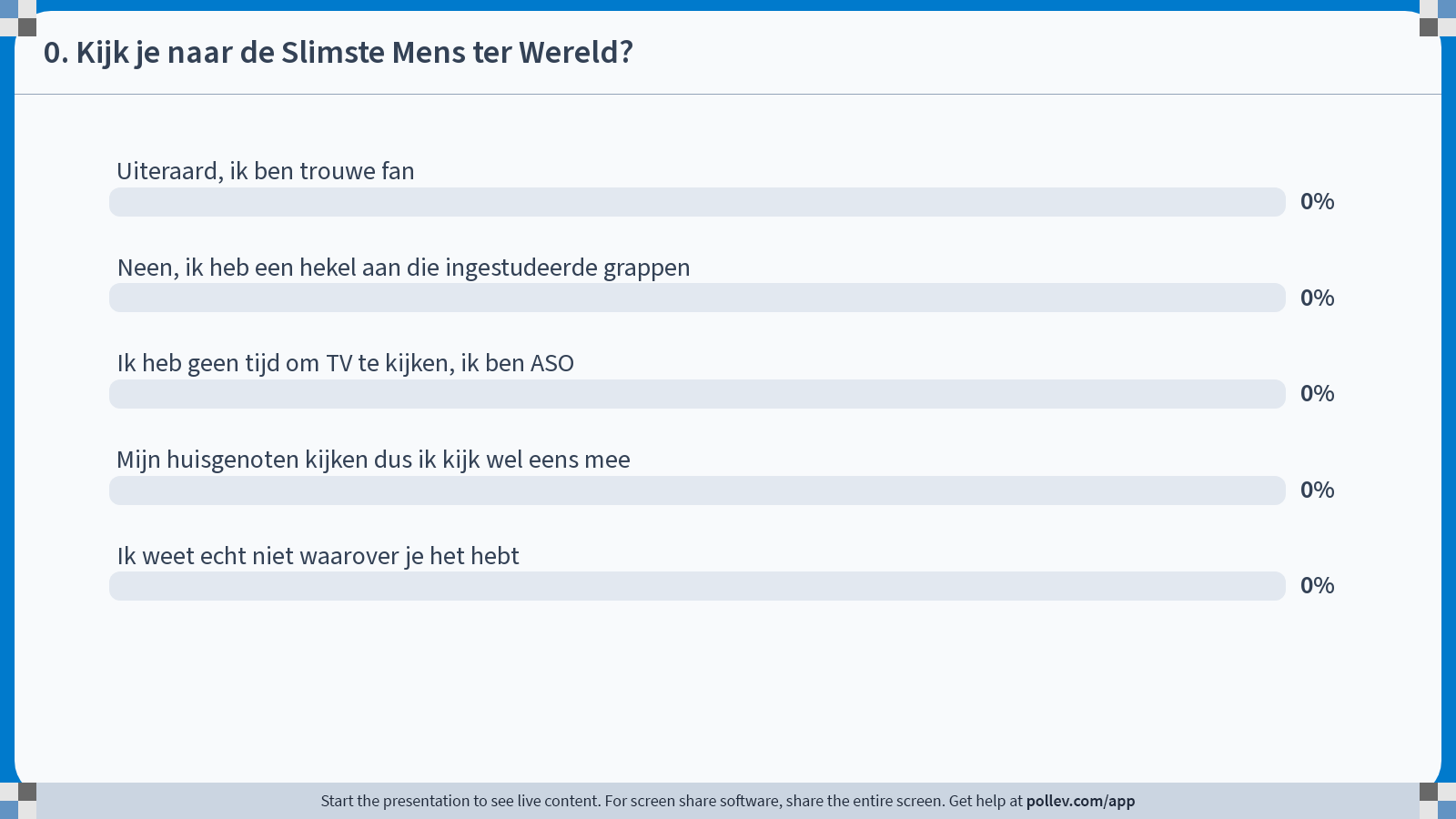 [Speaker Notes: Poll Title: Do not modify the notes in this section to avoid tampering with the Poll Everywhere activity.
More info at polleverywhere.com/support

0. Kijk je naar de Slimste Mens ter Wereld?
https://www.polleverywhere.com/multiple_choice_polls/LkAOrLaXd7PZv2miPBLXC?state=opened&flow=Default&onscreen=persist]
CASUS 1
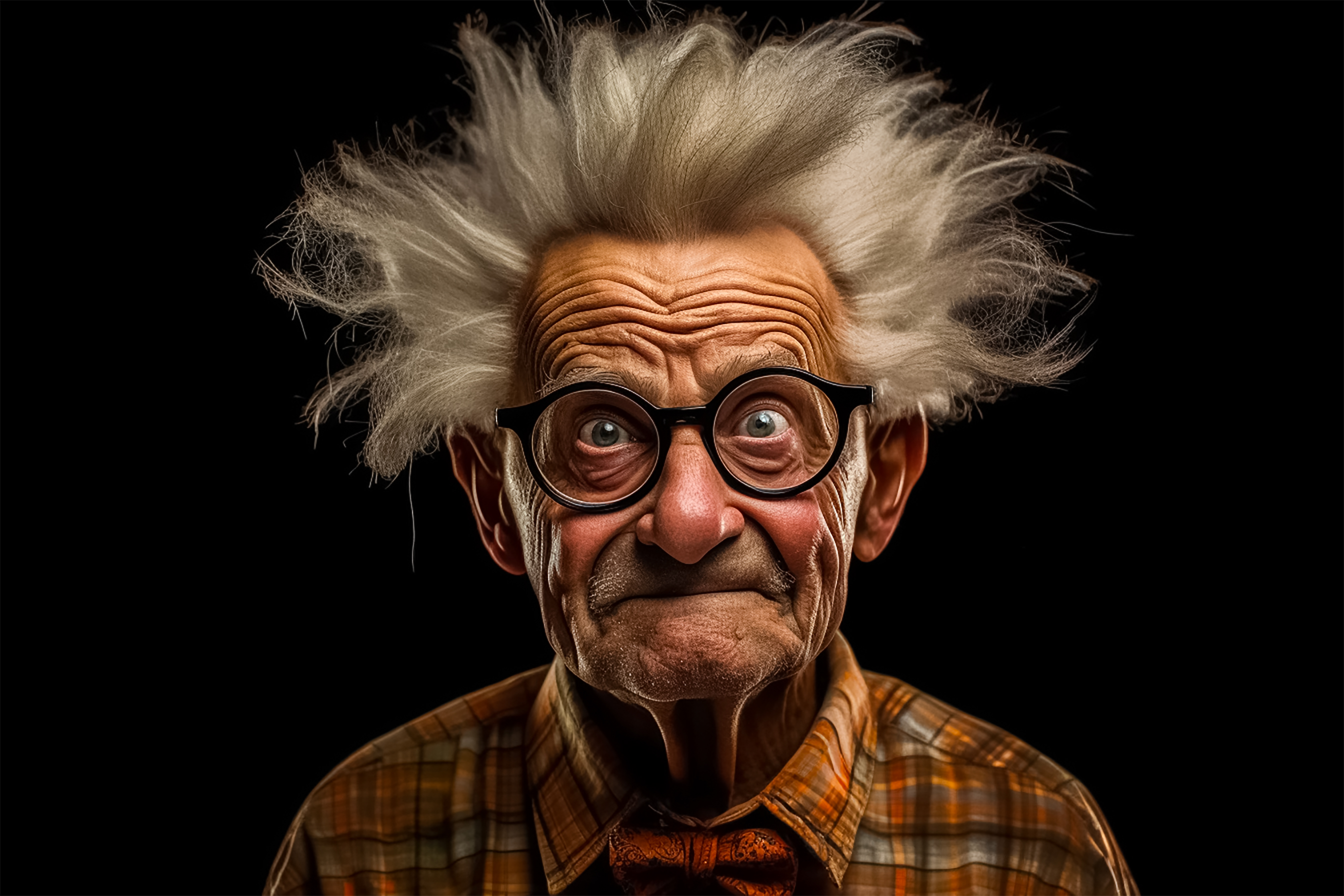 Achtergrond
Een man van 79 jaar 
Sinds een drietal jaar een resident in een woonzorgcentrum
Actueel gekend met: benigne ritmestoornissen (sinusbradycardie met AV block I), CKD IIIb (eGFR 39ml/min/1.73m²), systolische hypertensie waarvoor amlodipine 1x2.5mg/d, ontregelde glycemie en matige vasculaire dementie met beperkte impact op gedrag
Opname met UTI en hyperactief delier met fysieke en verbale agressie tegenover verpleegkundige
De UTI wordt lege artis behandeld
Start je een farmacologische behandeling voor het delier?
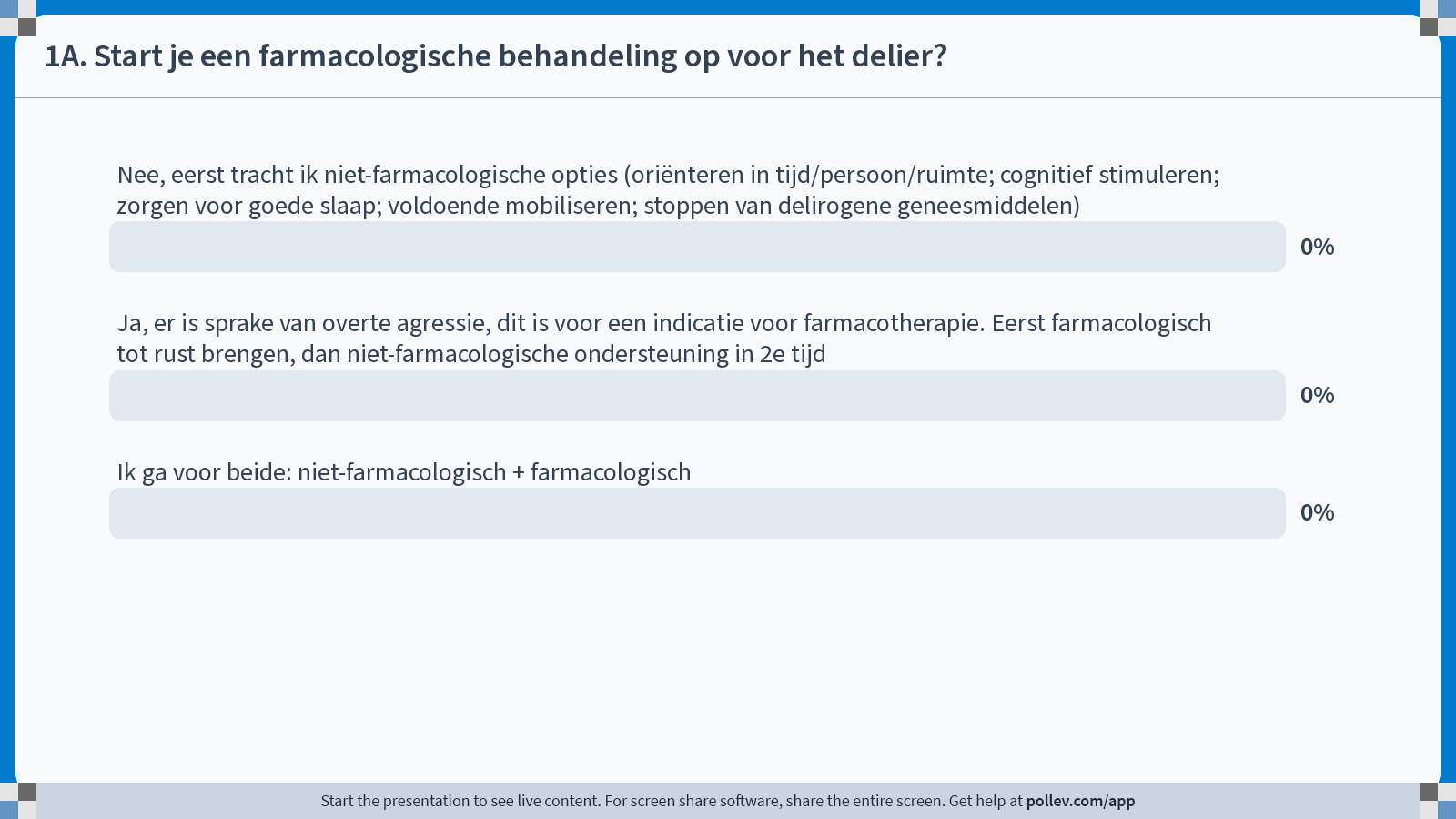 [Speaker Notes: Poll Title: Do not modify the notes in this section to avoid tampering with the Poll Everywhere activity.
More info at polleverywhere.com/support

1A. Start je een farmacologische behandeling op voor het delier?
https://www.polleverywhere.com/multiple_choice_polls/kVOUdX3MTn2hrnqUpKTIY?state=opened&flow=Default&onscreen=persist]
QUID DELIER MET AGRESSIE BIJ DEMENTIE?
BPSD en daarop agitatie/delier
Inpatient delier 
(op achtergrond van dementia)
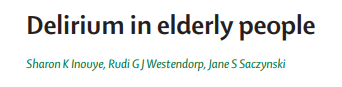 https://psychiatryonline.org/doi/epdf/10.1176/appi.books.9780890426807
Gratis e-book = richtlijn van APA 
218 lijkt veel, maar an sich “enkel” 13 praktische statements (~2 A4)
https://www.nice.org.uk/guidance/cg103/chapter/Recommendations#treating-delirium
https://www.thelancet.com/action/showPdf?pii=S0140-6736%2813%2960688-1
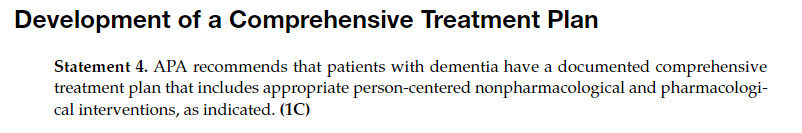 Welk geneesmiddel start je op?
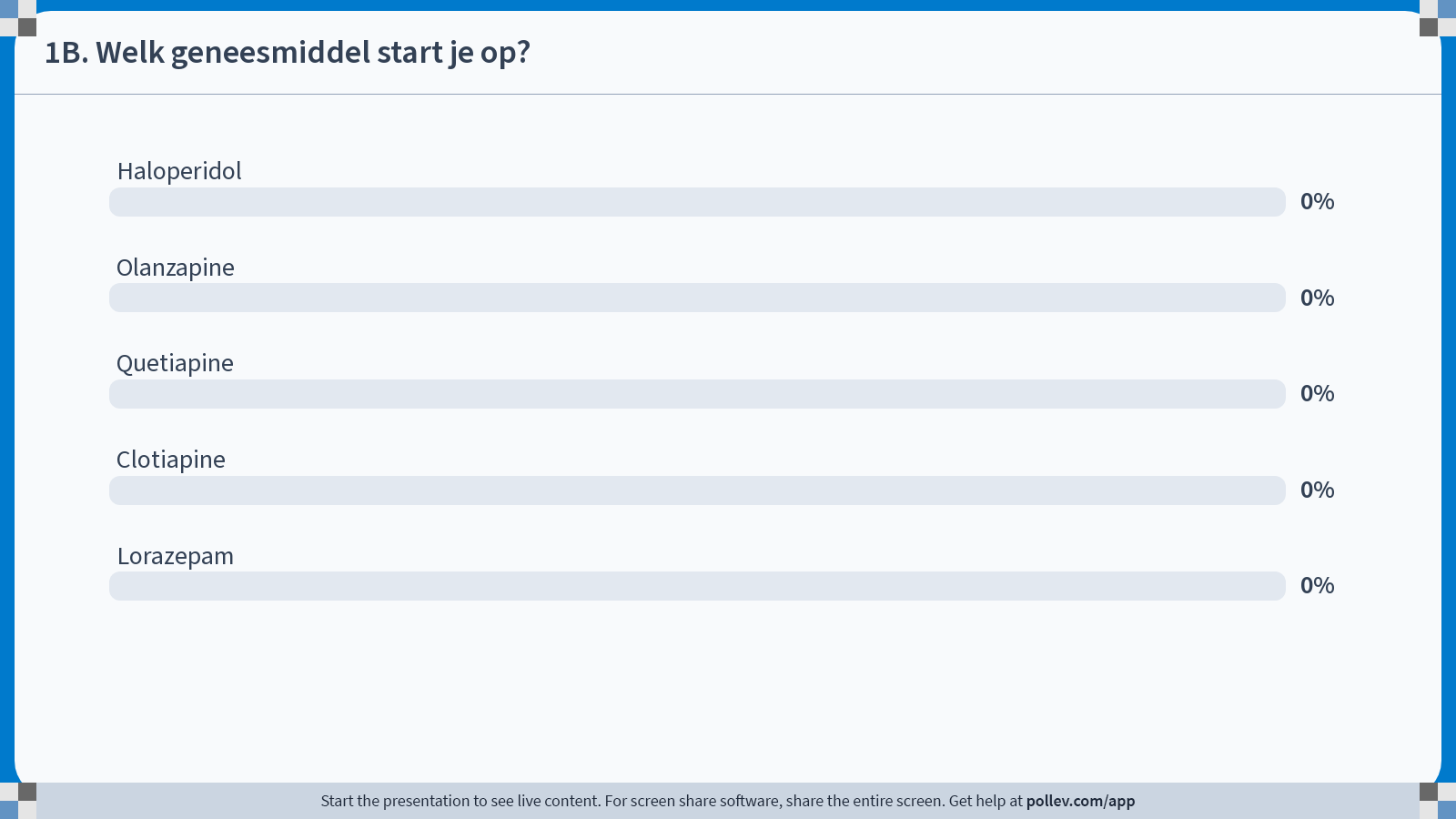 [Speaker Notes: Poll Title: Do not modify the notes in this section to avoid tampering with the Poll Everywhere activity.
More info at polleverywhere.com/support

1B. Welk geneesmiddel start je op?
https://www.polleverywhere.com/multiple_choice_polls/qfoH36590x71cAAVO8LaH?state=opened&flow=Default&onscreen=persist]
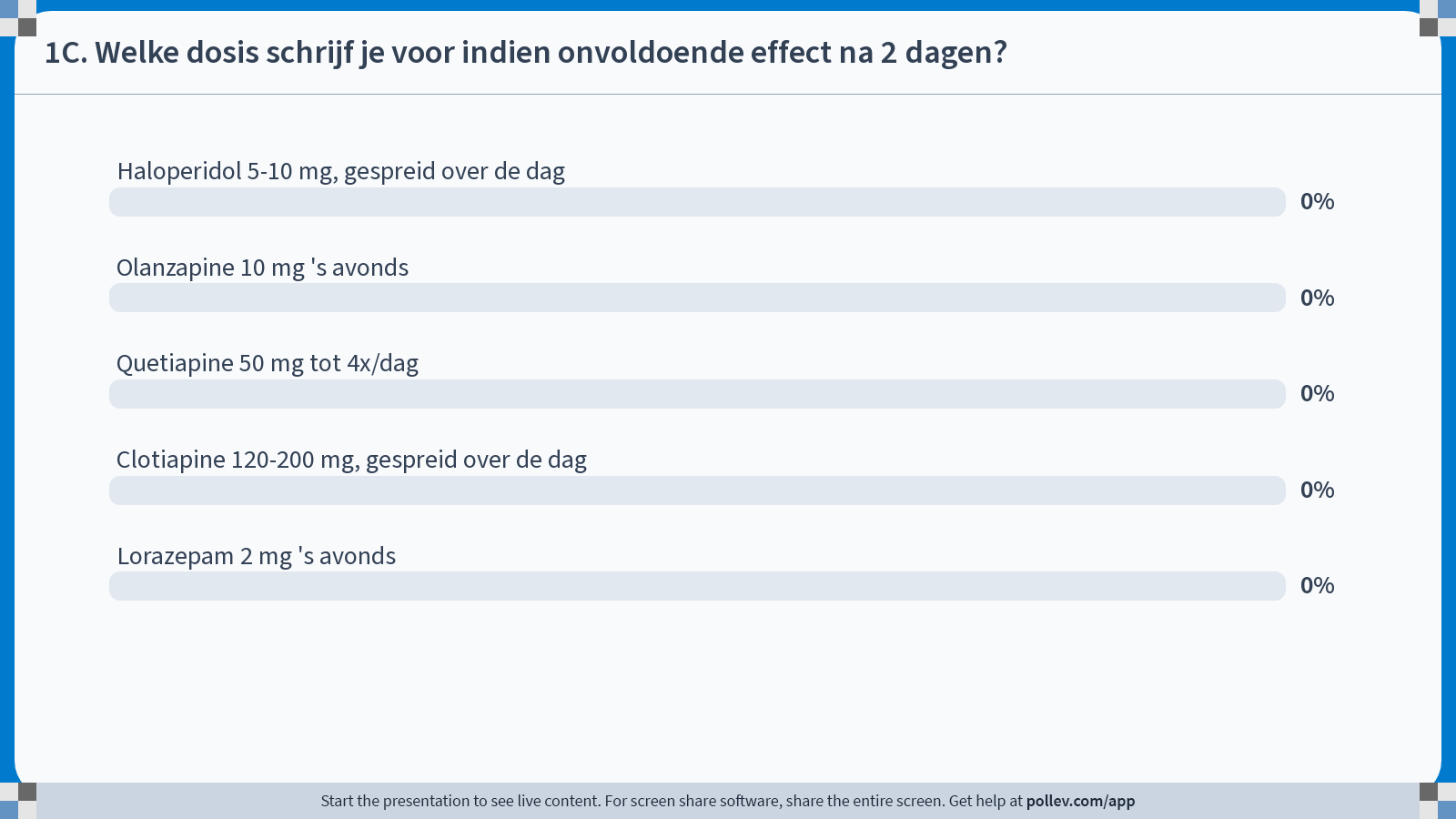 [Speaker Notes: Poll Title: Do not modify the notes in this section to avoid tampering with the Poll Everywhere activity.
More info at polleverywhere.com/support

1C. Welke dosis schrijf je voor indien onvoldoende effect na 2 dagen?
https://www.polleverywhere.com/multiple_choice_polls/cFbbuMyRJfZXiNTKTwRTI]
Voorgestelde aanpak overlapt nagenoeg geheel qua gebruik van AP

Evidentie BPSD > acuut delier bij ouderen tijdens ZH verblijf
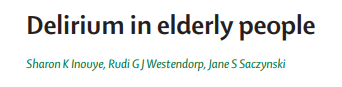 https://psychiatryonline.org/doi/epdf/10.1176/appi.books.9780890426807
Gratis e-book = richtlijn van APA 
218 lijkt veel, maar an sich “enkel” 13 praktische statements (~2 A4)
https://www.nice.org.uk/guidance/cg103/chapter/Recommendations#treating-delirium
https://www.thelancet.com/action/showPdf?pii=S0140-6736%2813%2960688-1
Voorgestelde aanpak overlapt nagenoeg geheel qua gebruik van AP

Evidentie BPSD > acuut delier bij ouderen tijdens ZH verblijf
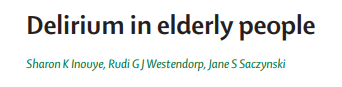 https://psychiatryonline.org/doi/epdf/10.1176/appi.books.9780890426807
Gratis e-book = richtlijn van APA 
218 lijkt veel, maar an sich “enkel” 13 praktische statements (~2 A4)
https://www.nice.org.uk/guidance/cg103/chapter/Recommendations#treating-delirium
https://www.thelancet.com/action/showPdf?pii=S0140-6736%2813%2960688-1
2005
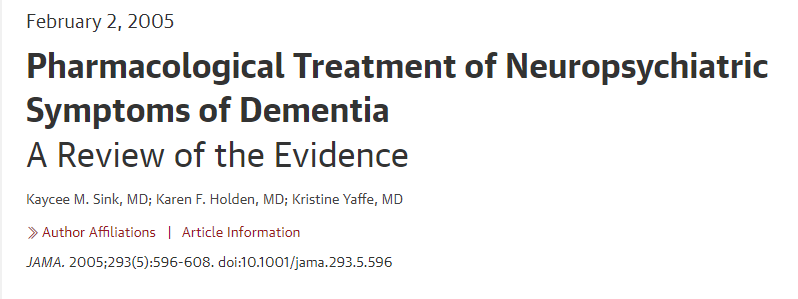 “Among the many drugs in use for the treatment of neuropsychiatric symptoms, we found only the atypical antipsychotics, risperidone and olanzapine, to have convincing evidence of efficacy for neuropsychiatric symptoms. 
In addition, trials of cholinesterase inhibitors have had remarkably consistent, albeit small positive effects on neuropsychiatric symptoms. 
However, it is clear that none of the drugs in use for neuropsychiatric symptoms offer a “magic pill.” 
The effect sizes have been modest at best, with treatment differences on the NPI scale of about 2 points for cholinesterase inhibitors and up to 8 points for olanzapine. ”
https://jamanetwork.com/journals/jama/fullarticle/200265
2006
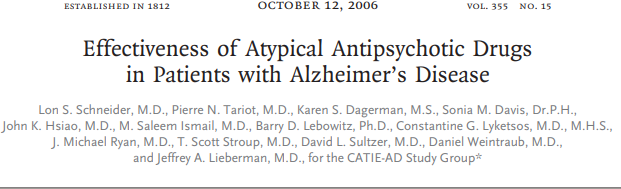 2006:
There were no significant differences among treatments with regard to the time to the discontinuation of treatment for any reason: olanzapine (median, 8.1 weeks), quetiapine (median, 5.3 weeks), risperidone (median, 7.4 weeks), and placebo (median, 8.0 weeks) (P = 0.52). 
The median time to the discontinuation of treatment due to a lack of efficacy favored olanzapine (22.1 weeks) and risperidone (26.7 weeks) as compared with quetiapine (9.1 weeks) and placebo (9.0 weeks) (P = 0.002). 
The time to the discontinuation of treatment due to adverse events or intolerability favored placebo. 
Overall, 24% of patients who received olanzapine, 16% of patients who received quetiapine, 18% of patients who received risperidone, and 5% of patients who received placebo discontinued their assigned treatment owing to intolerability (P = 0.009). 
No significant differences were noted among the groups with regard to improvement on the CGIC scale.
Improvement was observed in 32% of patients assigned to olanzapine, 26% of patients assigned to quetiapine, 29% of patients assigned to risperidone, and 21% of patients assigned to placebo (P = 0.22).
https://www.nejm.org/doi/full/10.1056/nejmoa061240
2019
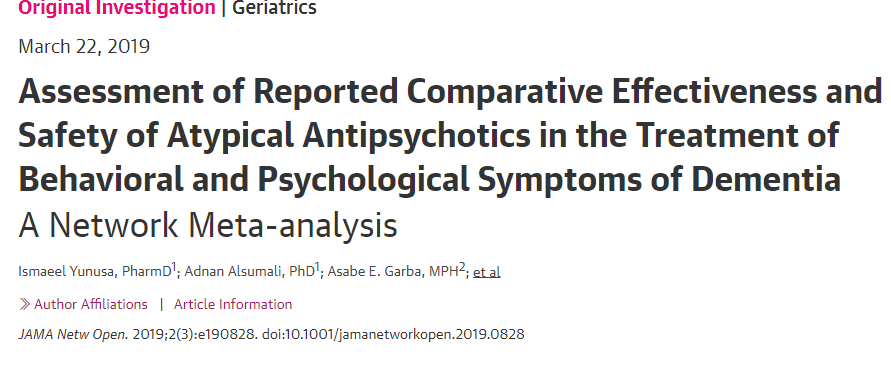 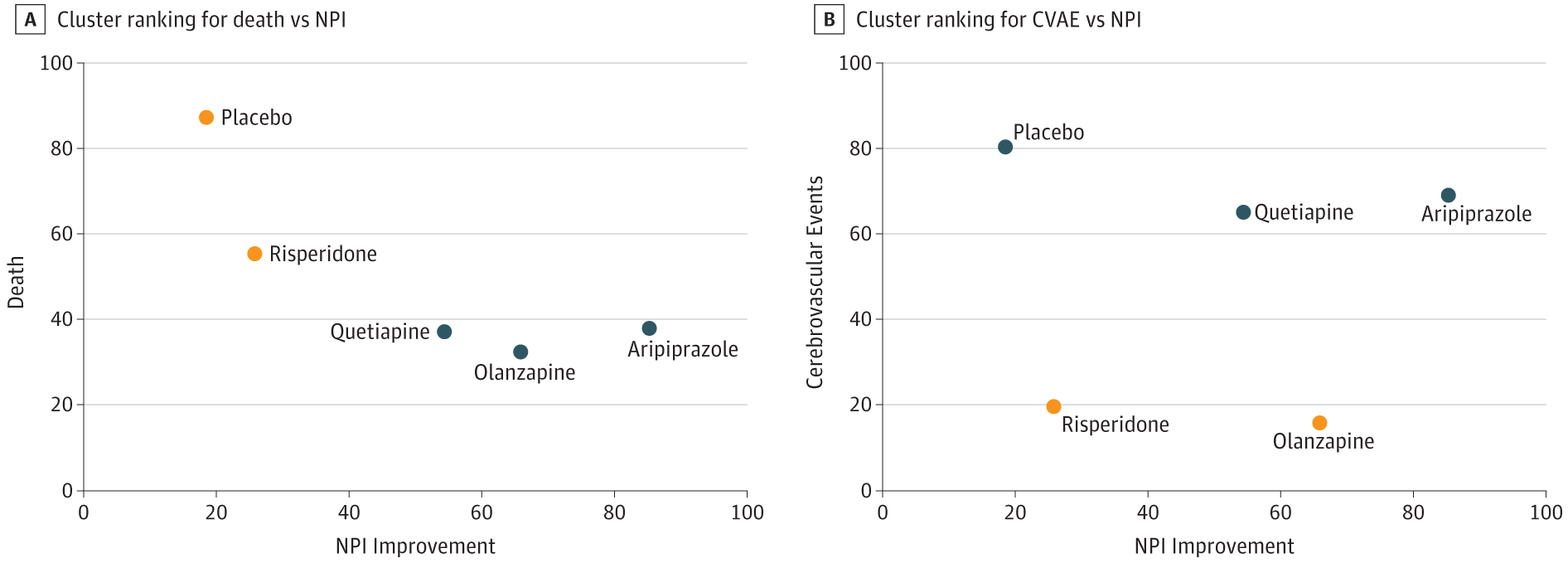 N=5373, 17 RCTs
https://jamanetwork.com/journals/jamanetworkopen/fullarticle/2728618
Hierarchical cluster ranking based on SUCRAs; SUCRA: surface under the cumulative ranking curve

Lekentaal: analyse gebruikt bij NMA (en dus voor de indirecte vergelijkingen) om interventies te ranken tov elkaar (= % probability om uitkomst positief te beïnvloeden, bvb, NPI)
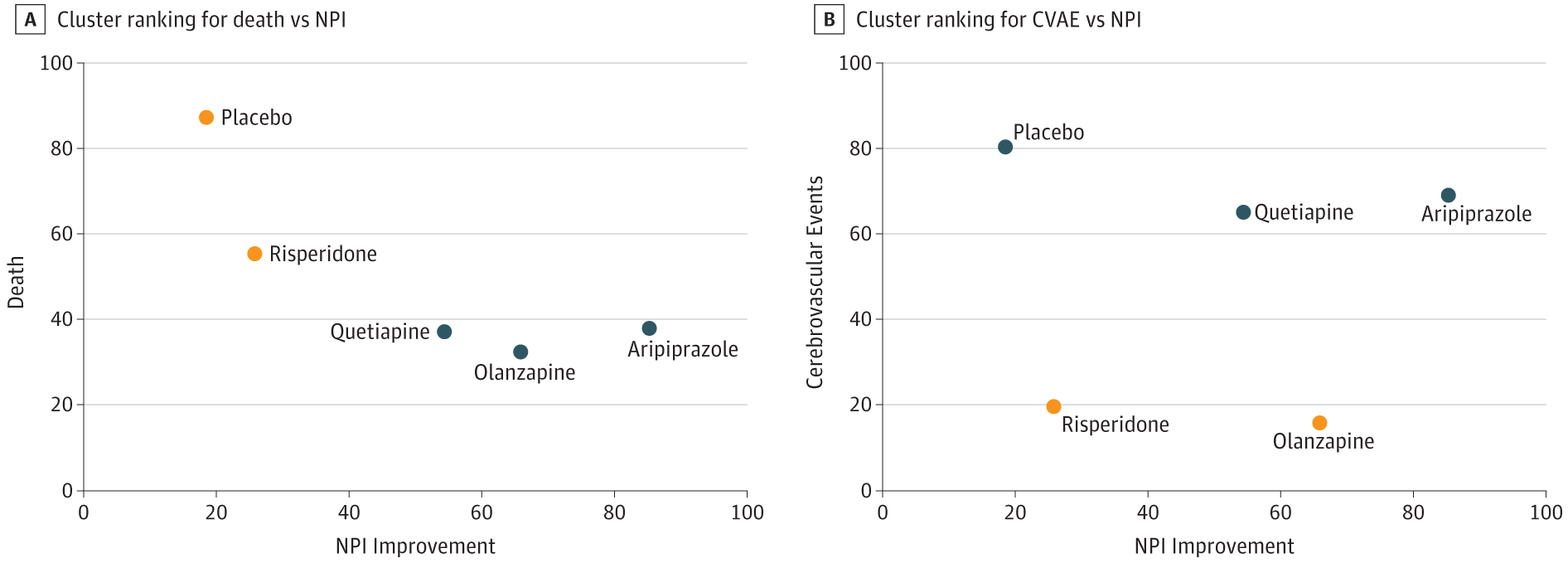 Effectief (NPI) en veilig (safe qua mortality)
N=5373, 17 RCTs
https://jamanetwork.com/journals/jamanetworkopen/fullarticle/2728618
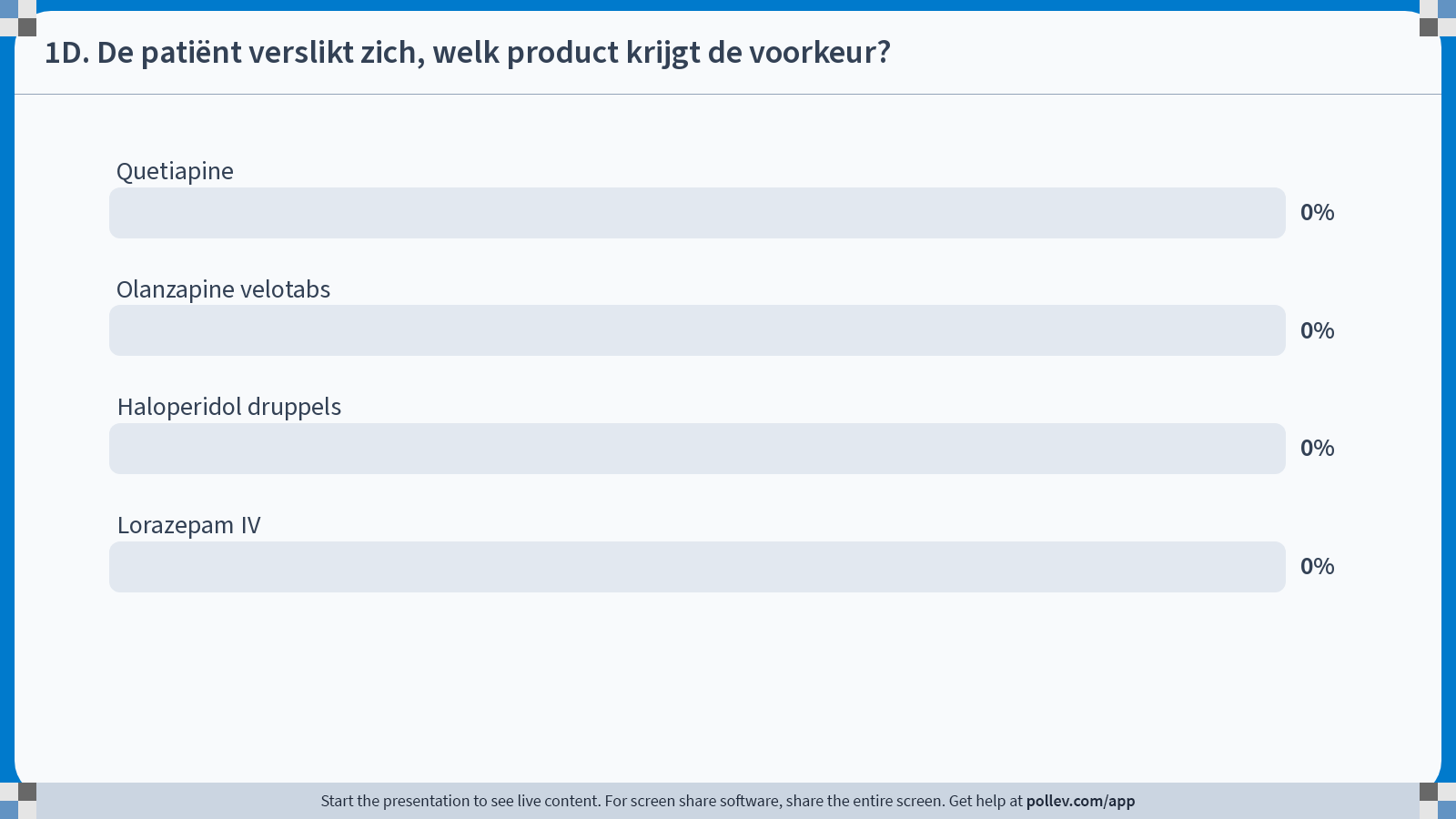 [Speaker Notes: Poll Title: Do not modify the notes in this section to avoid tampering with the Poll Everywhere activity.
More info at polleverywhere.com/support

1D. De patiënt verslikt zich, welk product krijgt de voorkeur?
https://www.polleverywhere.com/multiple_choice_polls/beG6tBMGV5zuBqnYS0AIa]
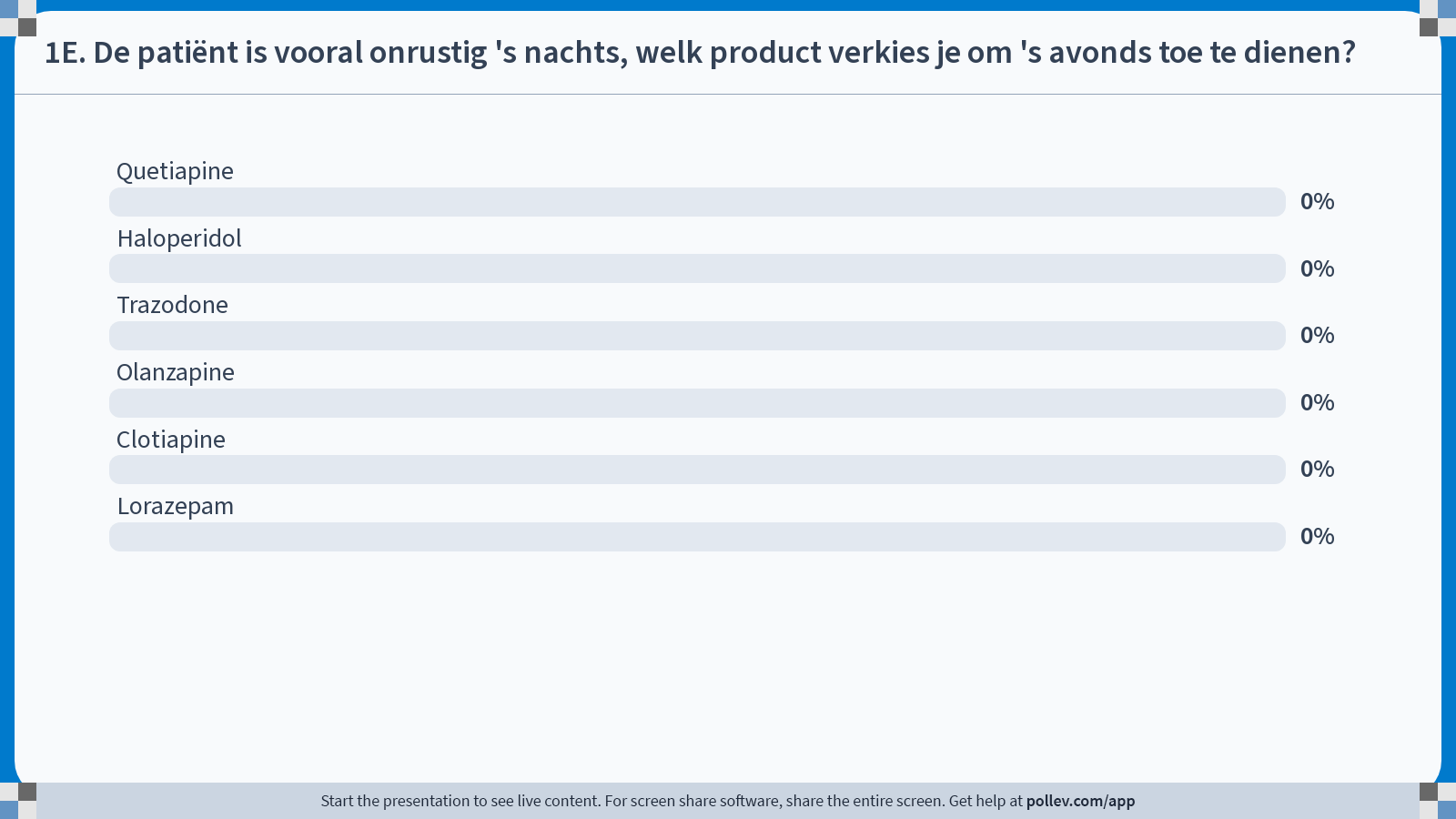 [Speaker Notes: Poll Title: Do not modify the notes in this section to avoid tampering with the Poll Everywhere activity.
More info at polleverywhere.com/support

1E. De patiënt is vooral onrust 's nachts, welk product verkies je om 's avonds toe te dienen?
https://www.polleverywhere.com/multiple_choice_polls/AlL4wKv9ey5EppEmzANM7]
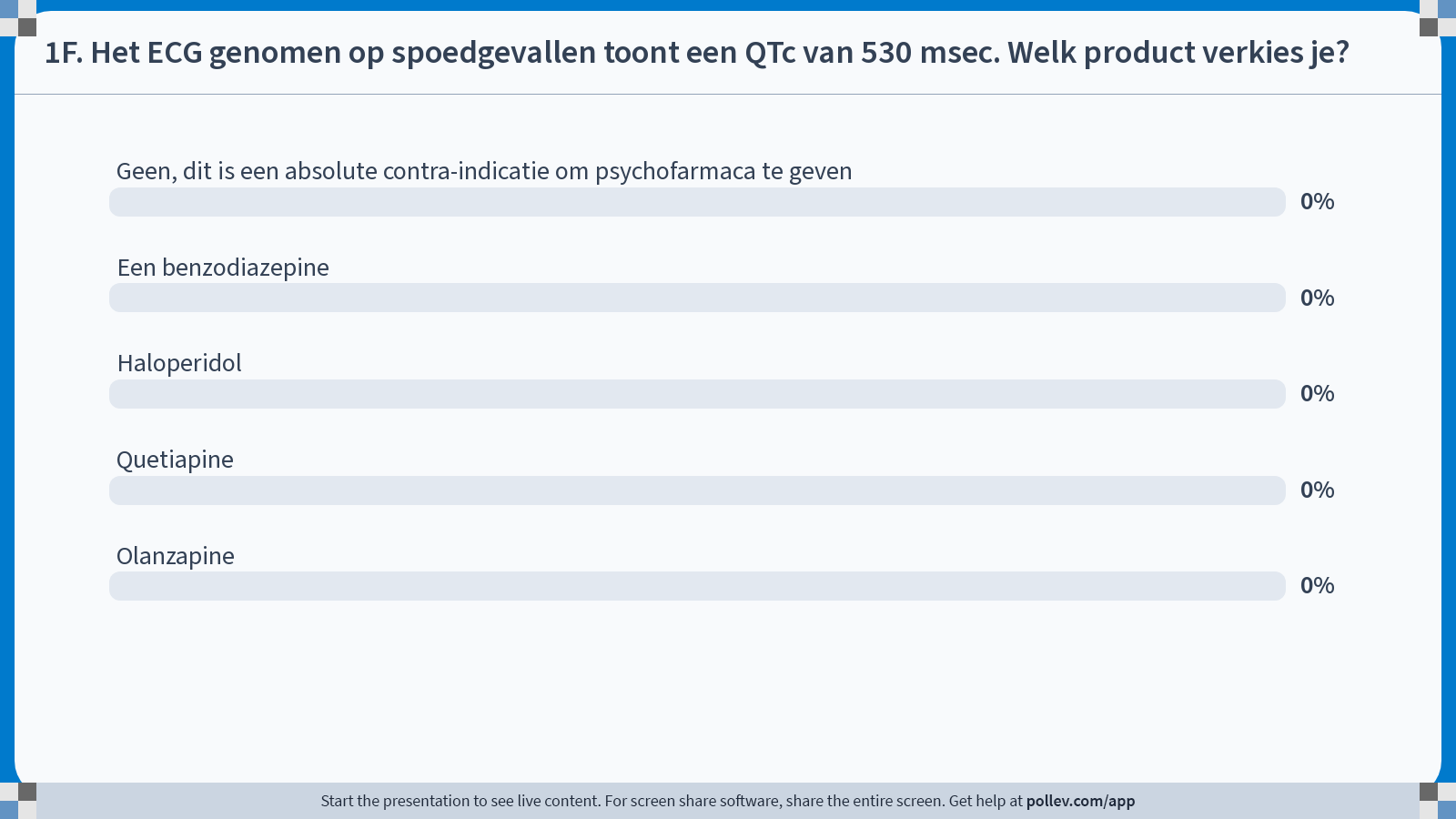 [Speaker Notes: Poll Title: Do not modify the notes in this section to avoid tampering with the Poll Everywhere activity.
More info at polleverywhere.com/support

1F. Het ECG genomen op spoedgevallen toont een QTc van 530 msec. Welk product verkies je?
https://www.polleverywhere.com/multiple_choice_polls/b8Czf9PZrwAcDCgAZmHV0]
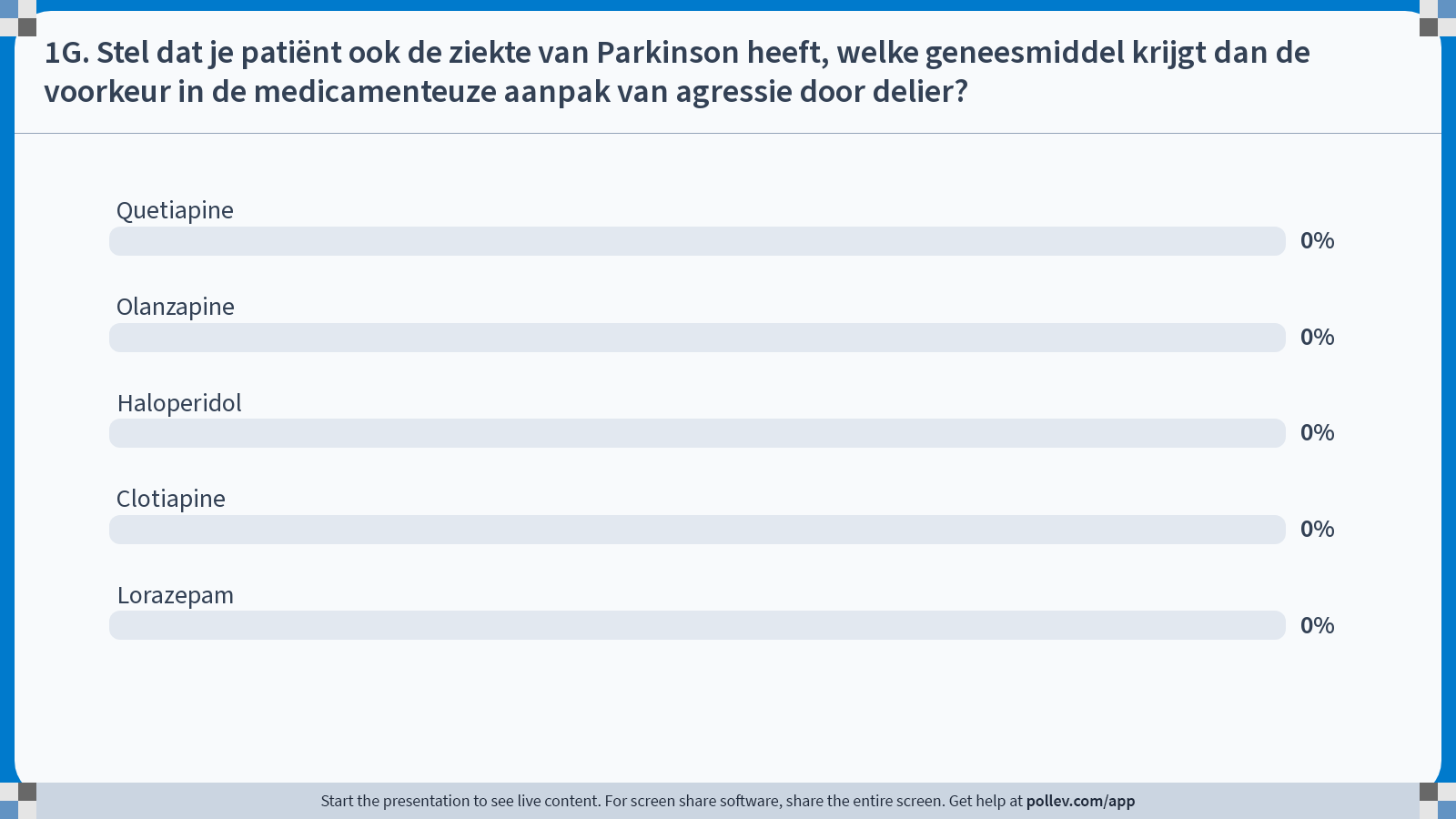 [Speaker Notes: Poll Title: Do not modify the notes in this section to avoid tampering with the Poll Everywhere activity.
More info at polleverywhere.com/support

1G. Stel dat je patiënt ook de ziekte van Parkinson heeft, welke geneesmiddel krijgt dan de voorkeur in de medicamenteuze aanpak van agressie door delier?
https://www.polleverywhere.com/multiple_choice_polls/RkMdrjjCiyQUyNUt8eKJ2]
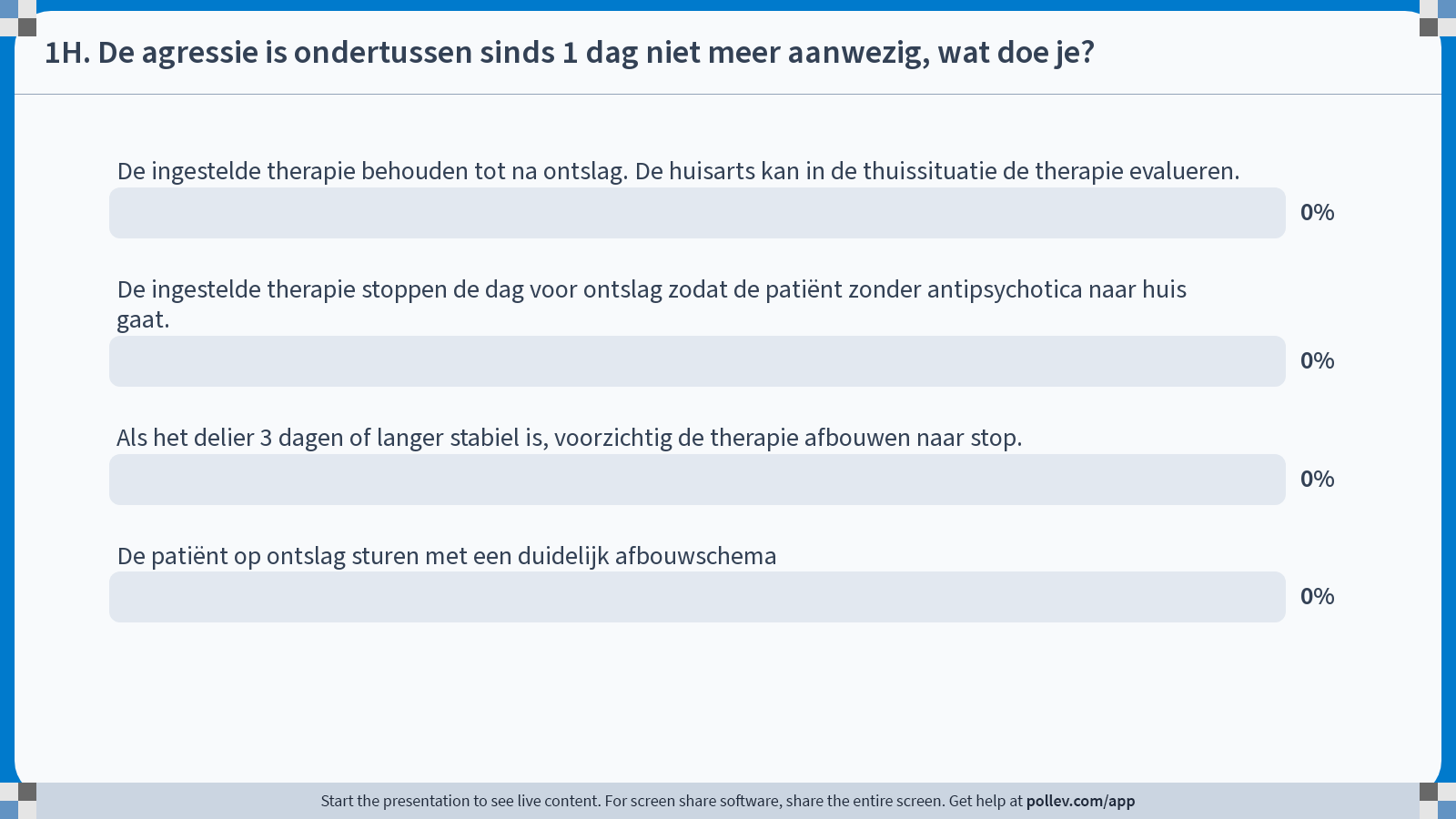 [Speaker Notes: Poll Title: Do not modify the notes in this section to avoid tampering with the Poll Everywhere activity.
More info at polleverywhere.com/support

1H. De agressie is ondertussen sinds 1 dag niet meer aanwezig, wat doe je?
https://www.polleverywhere.com/multiple_choice_polls/uF0tYJ8aPgrt4aTk7LsQv]
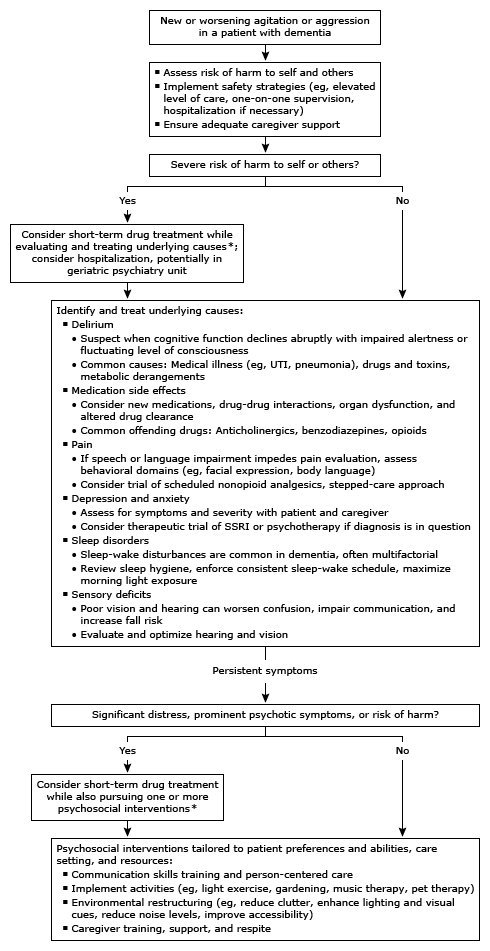 2016
2012
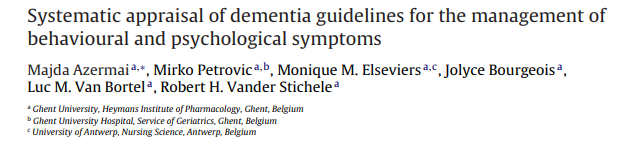 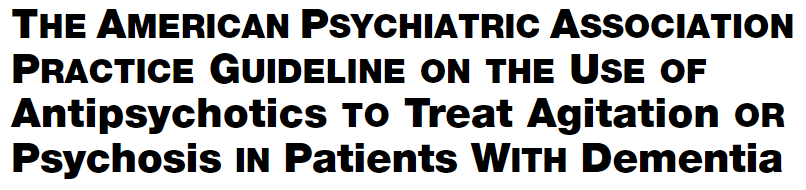 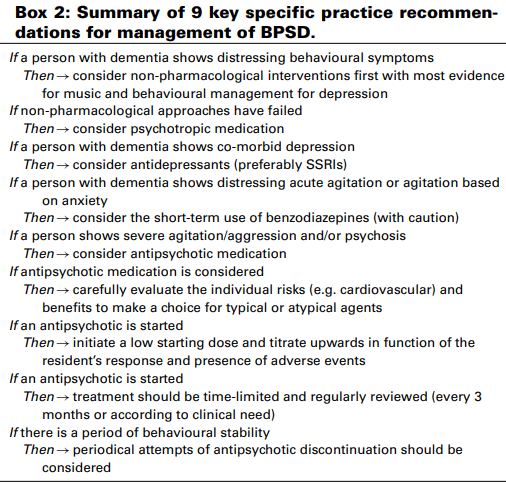 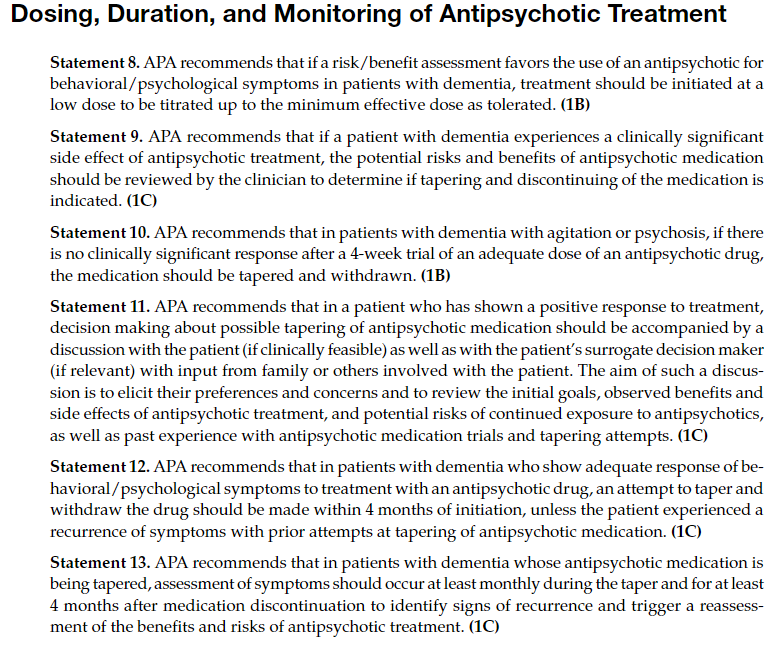 https://doi.org/10.1016/j.arr.2011.07.002
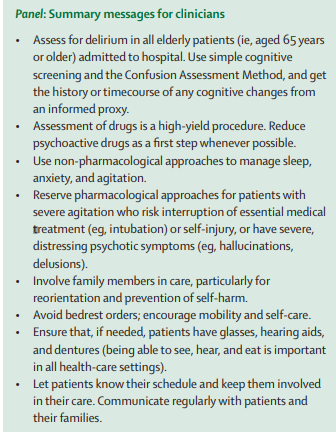 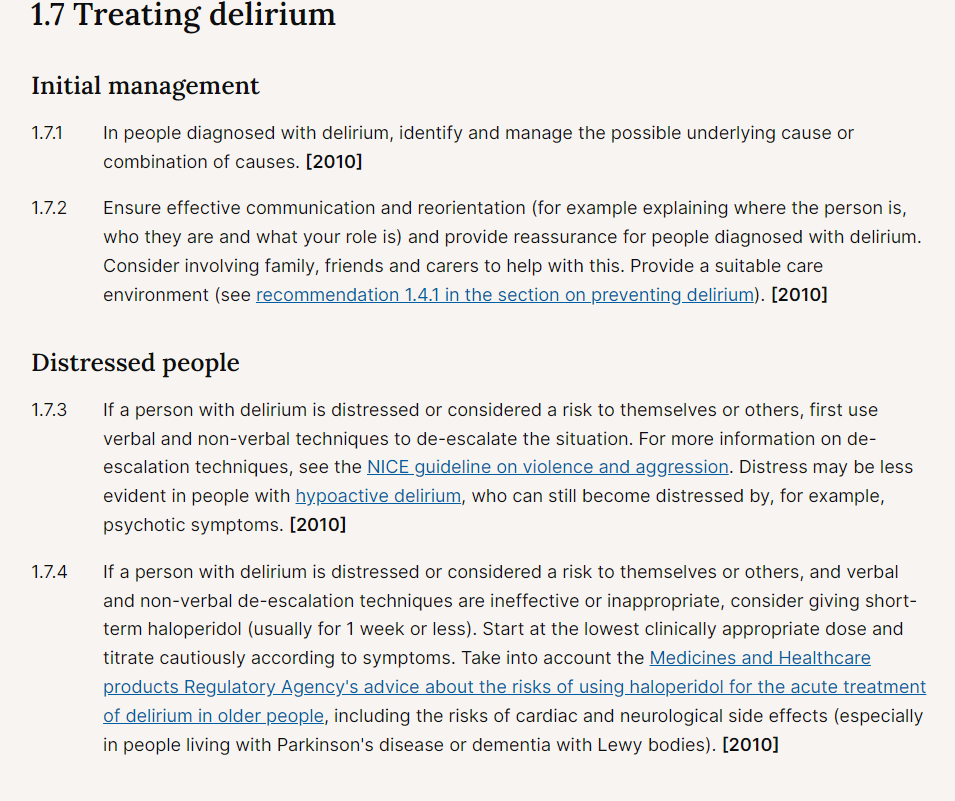 https://www.nice.org.uk/guidance/cg103/chapter/Recommendations#treating-delirium
https://www.thelancet.com/action/showPdf?pii=S0140-6736%2813%2960688-1
Casus 1
Herken en behandel
Niet-farmacologische behandelingen zijn veilig 
AP werken bij agressie, acuut delier
Ga uit van matig effect
Laagste mogelijke dosis; zo kort mogelijk
Winst is off-set door schade
Duur
Indien geen effect na 4w ikv BPSD => stop?
Indien stabiel en/of elke 3-4m, poging tot stop/verlagen 
Evidentie: beperkt
CASUS 2
Achtergrond
Zelfstandige vrouw van 81 jaar gekend met DM2 sinds 2010
Actueel gewicht en BMI zijn normaal alsook de nierfunctie (eGFR>60ml/min/1.73m²)
Ex-zuster, nooit getrouwd en geen kinderen
2018: val met proximale femurfractuur door hypoglycemie
Vlotte revalidatie, ze kon zelfstandig terug naar klooster gaan
Laatste HbA1C waarde was 6.9%
Therapie bestaat uit: 
Aspirine 1x80mg/d, ramipril 1x2.5mg/d, metformine 2x500mg/d, gliclazide 1x60mg/d
De patiënt is wederom ten val gekomen wegens hypoglycemie.
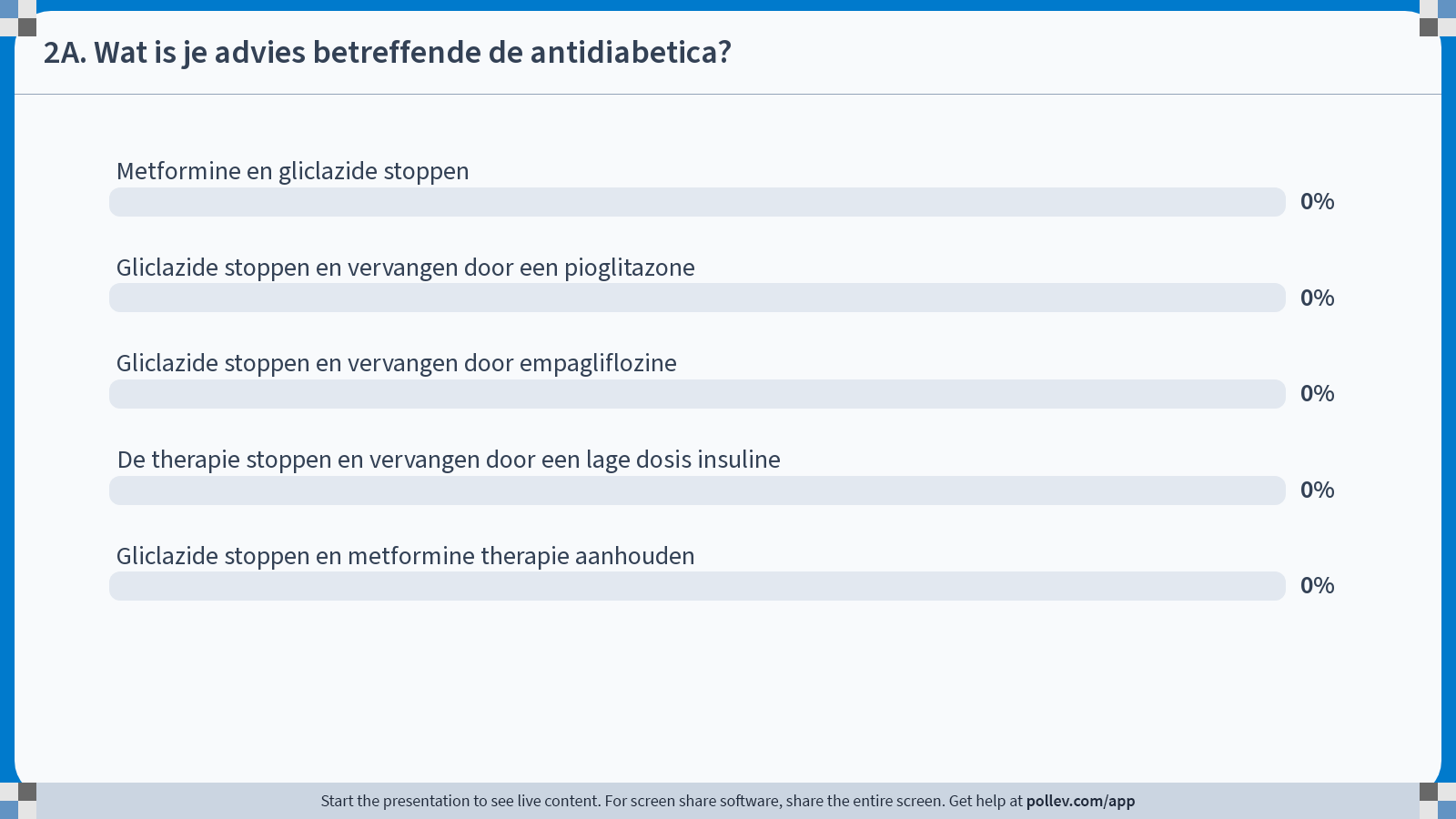 [Speaker Notes: Poll Title: Do not modify the notes in this section to avoid tampering with the Poll Everywhere activity.
More info at polleverywhere.com/support

2A. Wat is je advies betreffende de antidiabetica?
https://www.polleverywhere.com/multiple_choice_polls/dGlbg1gZVPw6sRi8HPYOg]
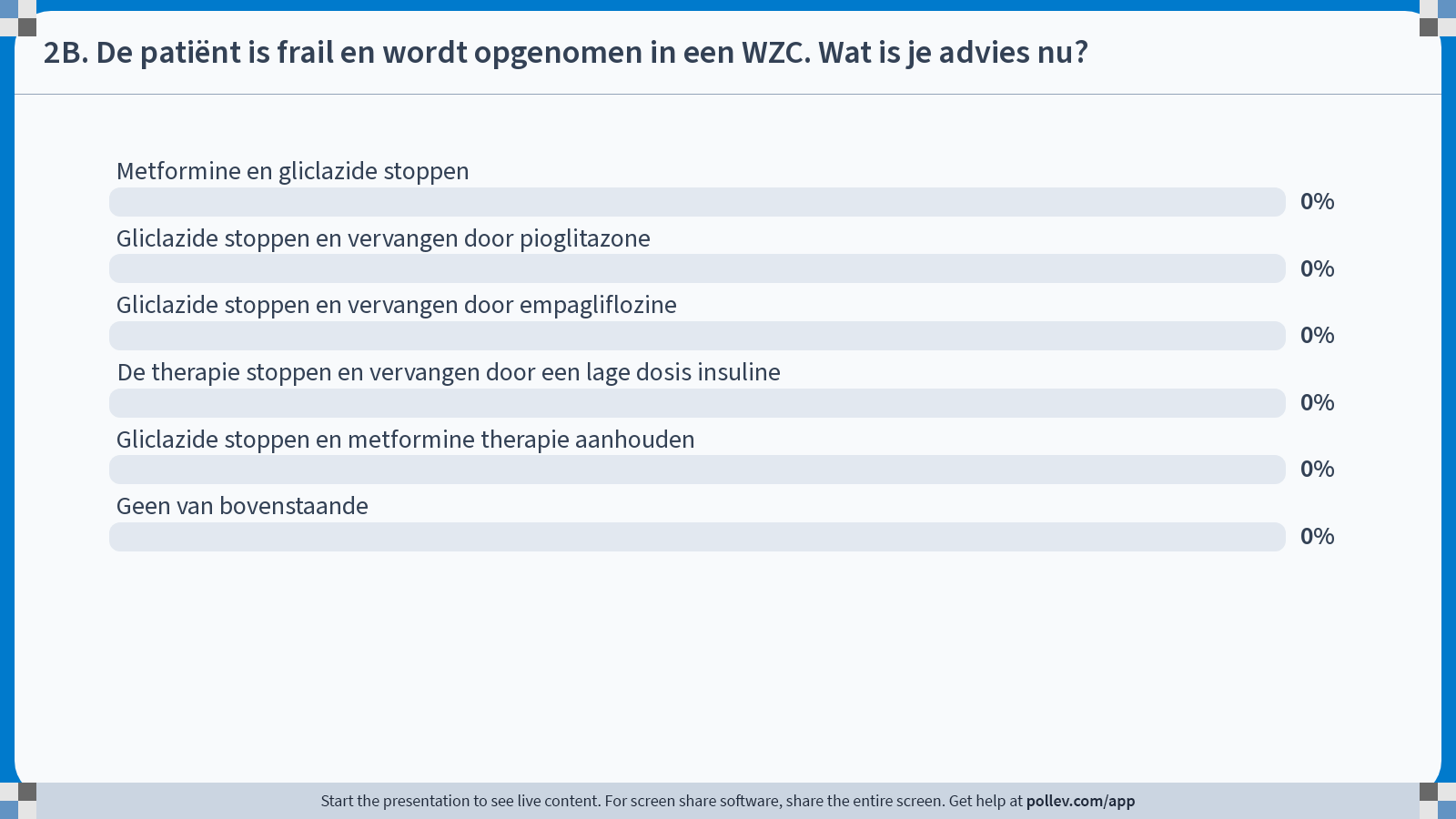 [Speaker Notes: Poll Title: Do not modify the notes in this section to avoid tampering with the Poll Everywhere activity.
More info at polleverywhere.com/support

2B. De patiënt is frail en wordt opgenomen in een WZC. Wat is je advies nu?
https://www.polleverywhere.com/multiple_choice_polls/IuiRvM7aiOWwj74Io6o9u]
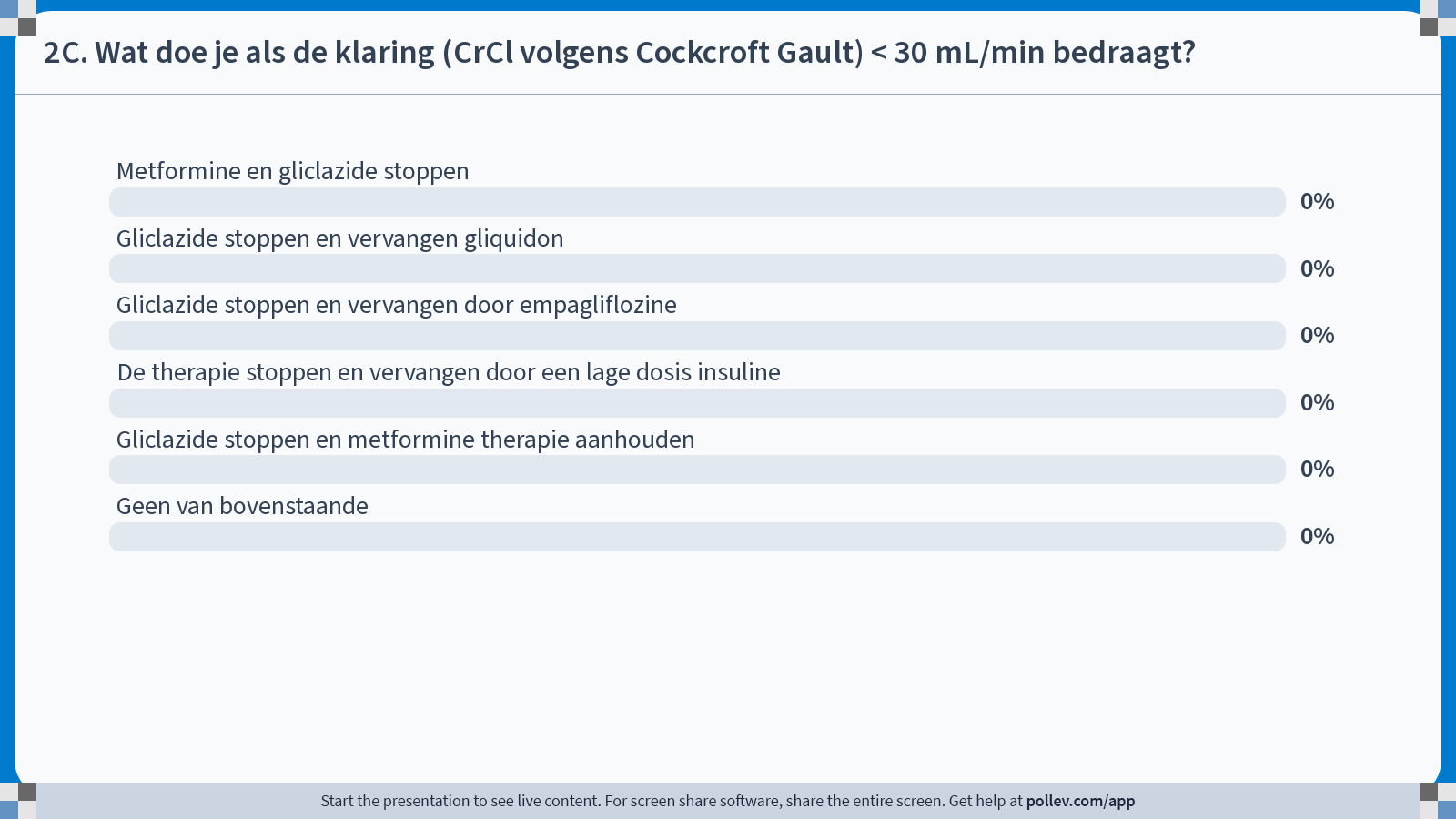 [Speaker Notes: Poll Title: Do not modify the notes in this section to avoid tampering with the Poll Everywhere activity.
More info at polleverywhere.com/support

2C. Wat doe je als de klaring (CrCl volgens Cockcroft Gault) &lt; 30 mL/min bedraagt?
https://www.polleverywhere.com/multiple_choice_polls/fegs4yBF9SaxB5KFhyJRL]
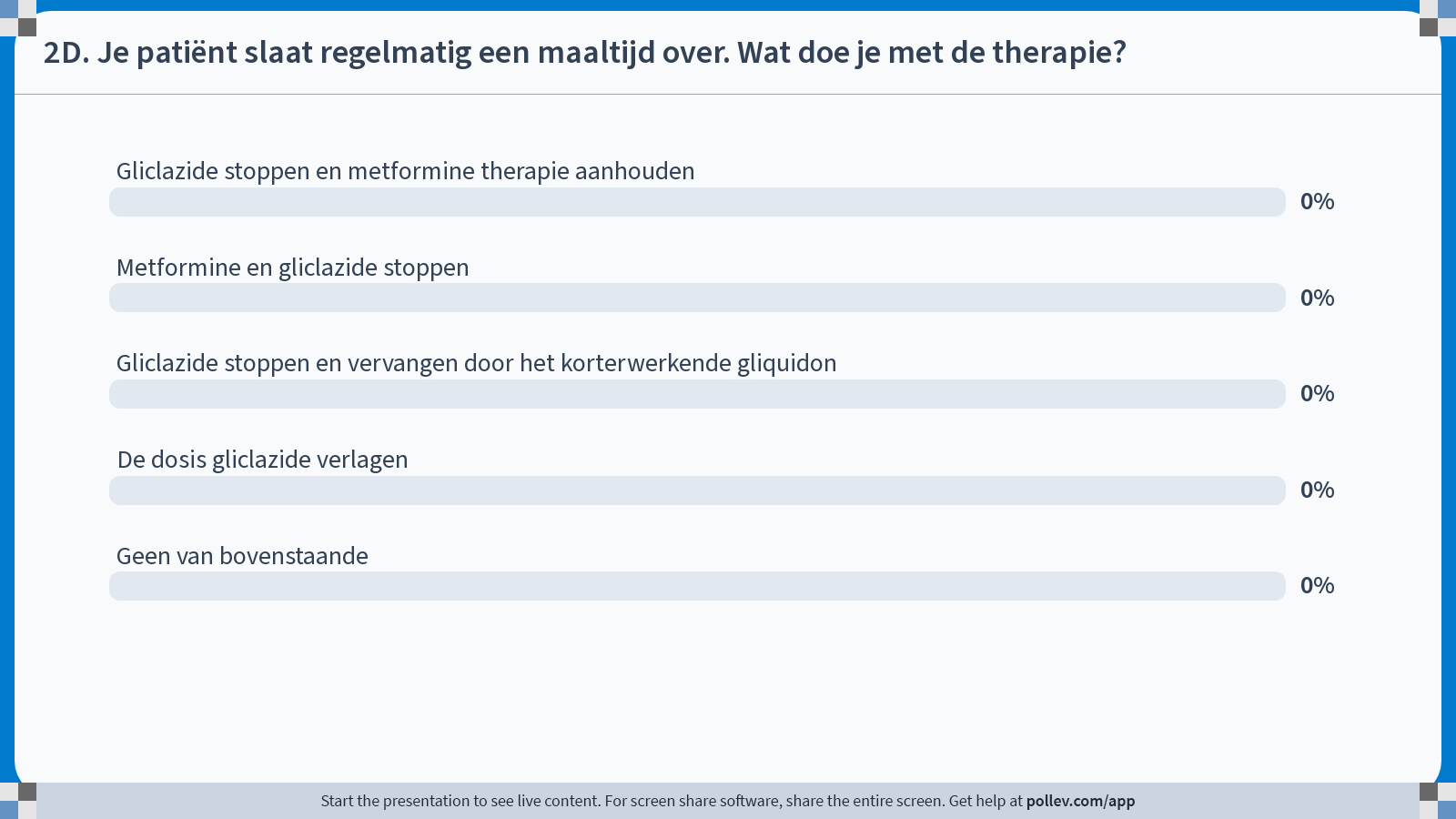 [Speaker Notes: Poll Title: Do not modify the notes in this section to avoid tampering with the Poll Everywhere activity.
More info at polleverywhere.com/support

2D. Je patiënt slaat regelmatig een maaltijd over. Wat doe je met de therapie?
https://www.polleverywhere.com/multiple_choice_polls/YNpkppFsyFD9Tb2DZP9y3]
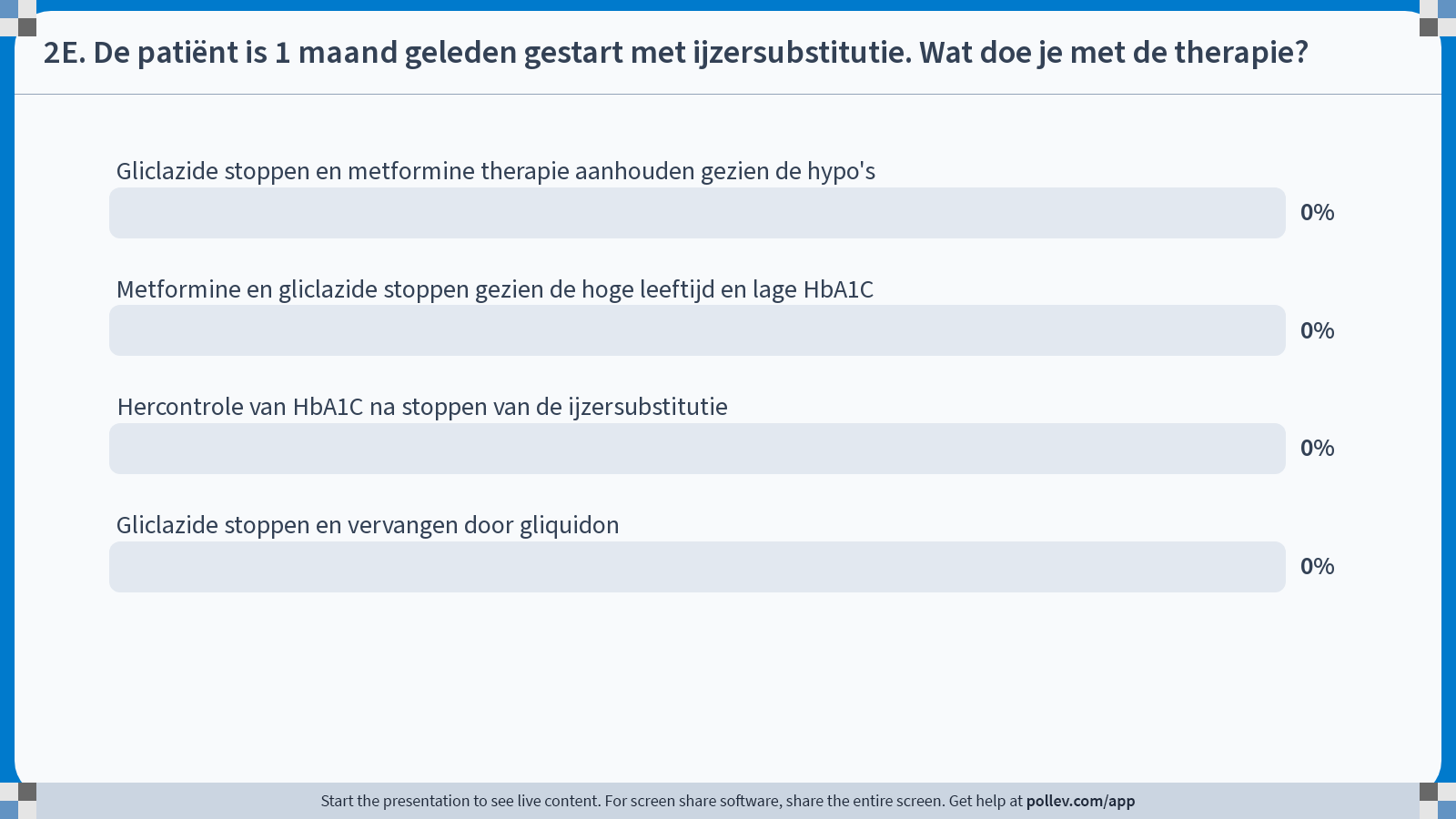 [Speaker Notes: Poll Title: Do not modify the notes in this section to avoid tampering with the Poll Everywhere activity.
More info at polleverywhere.com/support

2E. De patiënt is 1 maand geleden gestart met ijzersubstitutie. Wat doe je met de therapie?
https://www.polleverywhere.com/multiple_choice_polls/uMLVMmgculb5ORg4B3v8N]
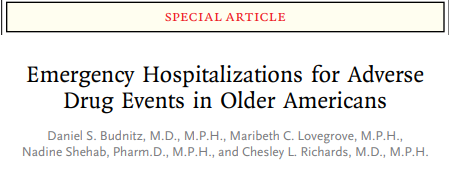 Adverse-event data from the National Electronic Injury Surveillance System– Cooperative Adverse Drug Event Surveillance project
2007 through 2009
to estimate the frequency and rates of hospitalization after emergency department visits for adverse drug events in older adults
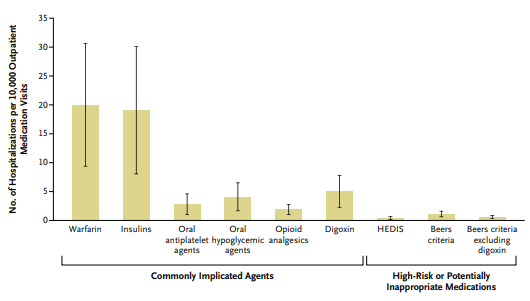 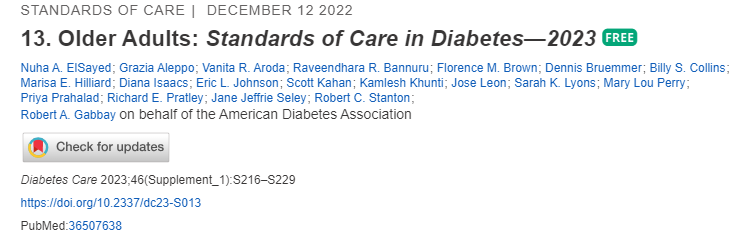 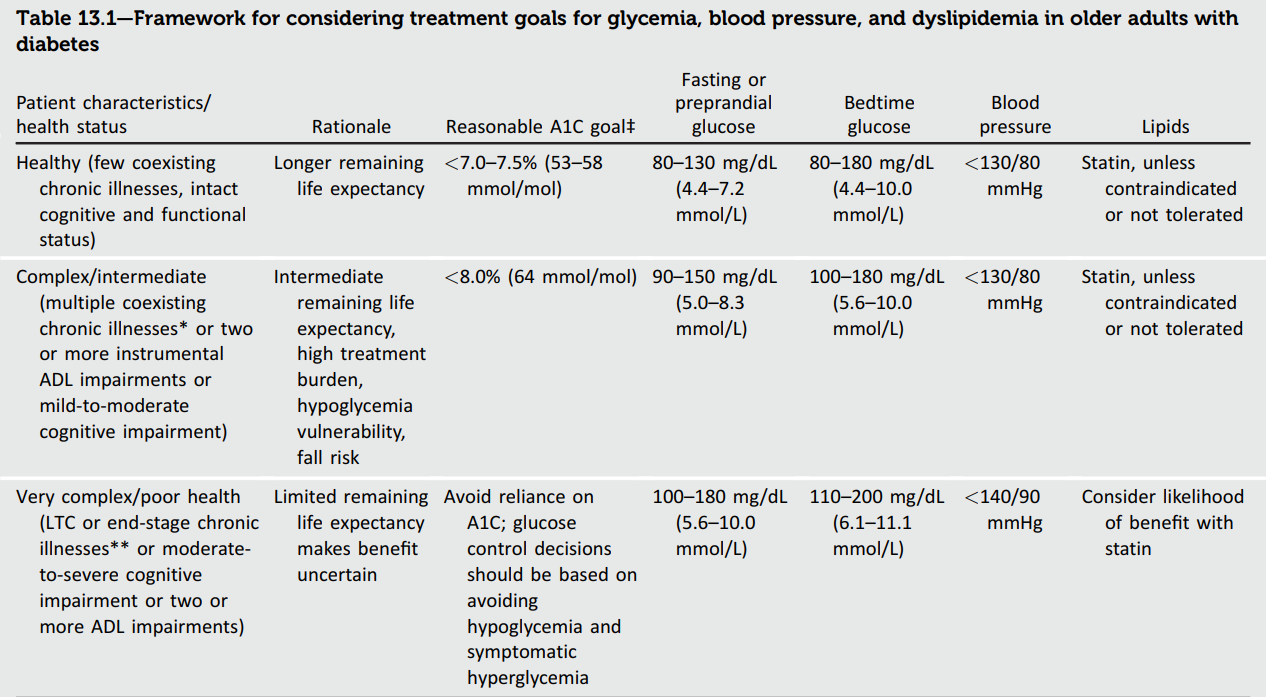 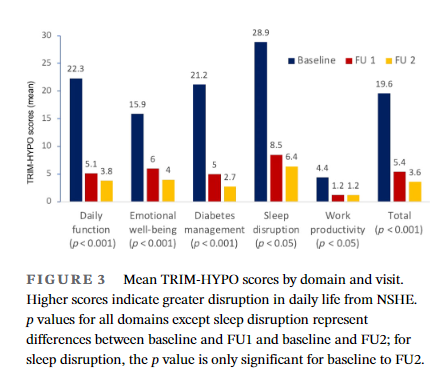 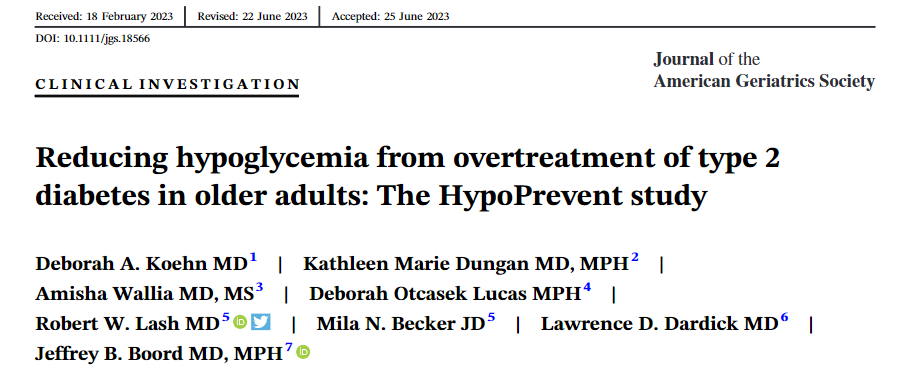 https://agsjournals.onlinelibrary.wiley.com/doi/10.1111/jgs.18566 
https://agsjournals.onlinelibrary.wiley.com/action/downloadSupplement?doi=10.1111%2Fjgs.18566&file=jgs18566-sup-0001-Supinfo.pdf
CASUS 3
Achtergrond
Man van 73j
Hij heeft last van zijn geheugen en vergeet vaak zijn medicatie te nemen. Hij is ook al een paar keer ten val gekomen. 
2 jaar geleden: STEMI, waarvoor pPCI met DES (LAD). Een TTE nadien toonde een EF = 37%. 
Therapie i.k.v. HFrEF werd geïnitieerd. 
De patient fungeert momenteel in NYHA II-III en is vaak hypertens (vaak SBD>160mmHg). 
De pols schommelt rond de 95 per minuut. Nierfunctie is normaal (eGFR>90ml/min/1.73m²). 
Er is geen VKF of DM2 vastgesteld. LDL-C is tegenwoordig goed onder controle. 
De man neemt actueel: aspirine 1x80mg/d, atorvastatine 80mg/d, ramipril 2.5mg/d, bisoprolol 2.5mg/d, calcium/vitamine D, paracetamol/tramadol bij pijn
Er is een actieve vraag naar reductie van polyfarmacie bij de patiënt.
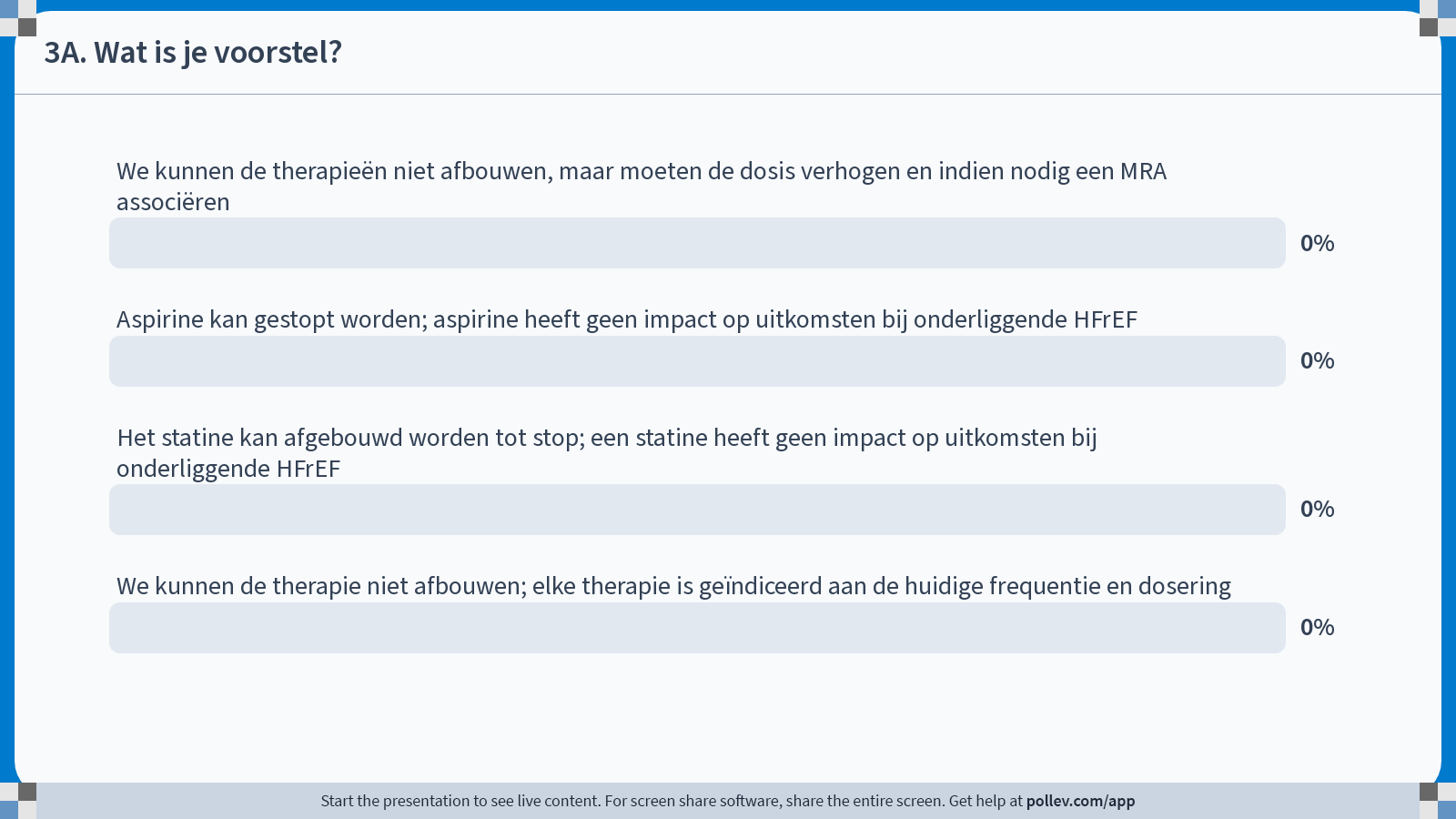 [Speaker Notes: Poll Title: Do not modify the notes in this section to avoid tampering with the Poll Everywhere activity.
More info at polleverywhere.com/support

3A. Wat is je voorstel?
https://www.polleverywhere.com/multiple_choice_polls/SCwmGxffQJRqDiijOEV7V]
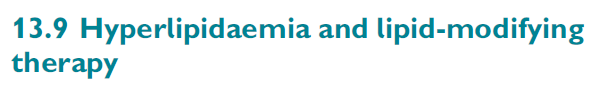 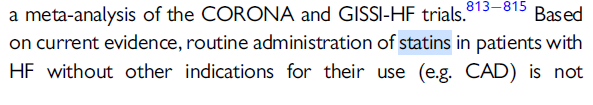 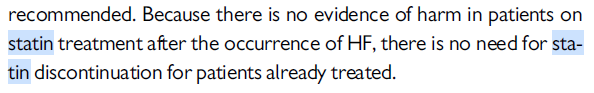 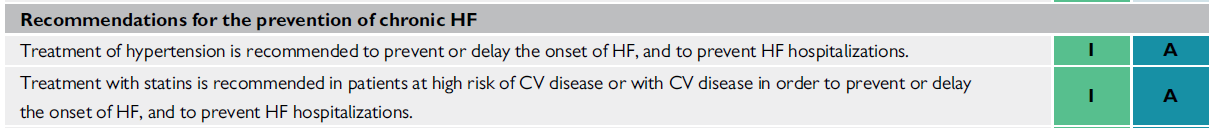 [Speaker Notes: ESC Guidelines 2021]
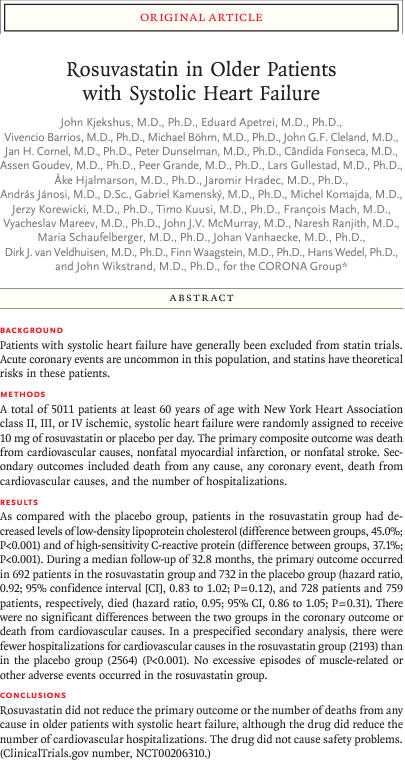 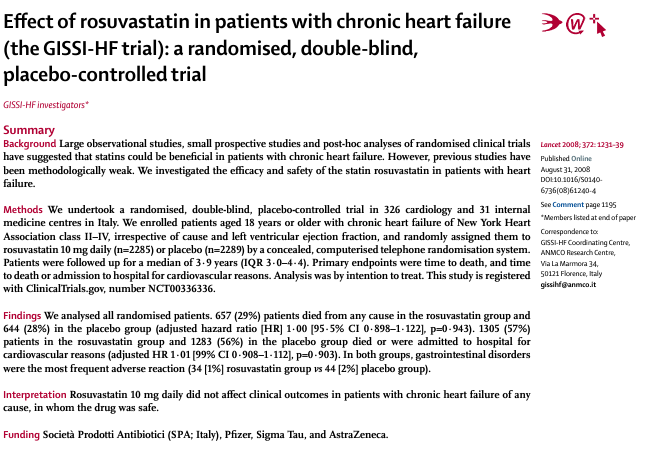 Opstarten of niet? Opbouwen of niet?
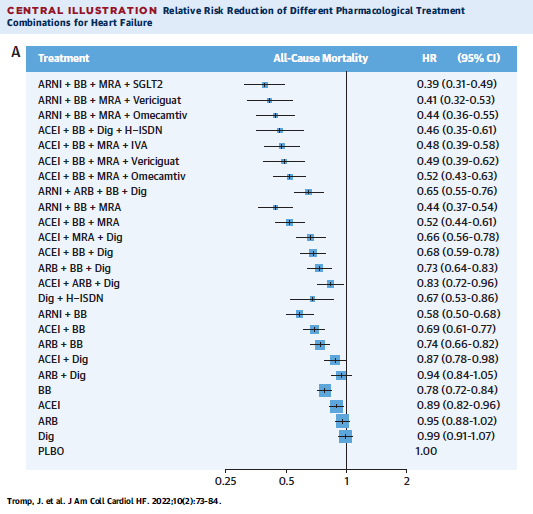 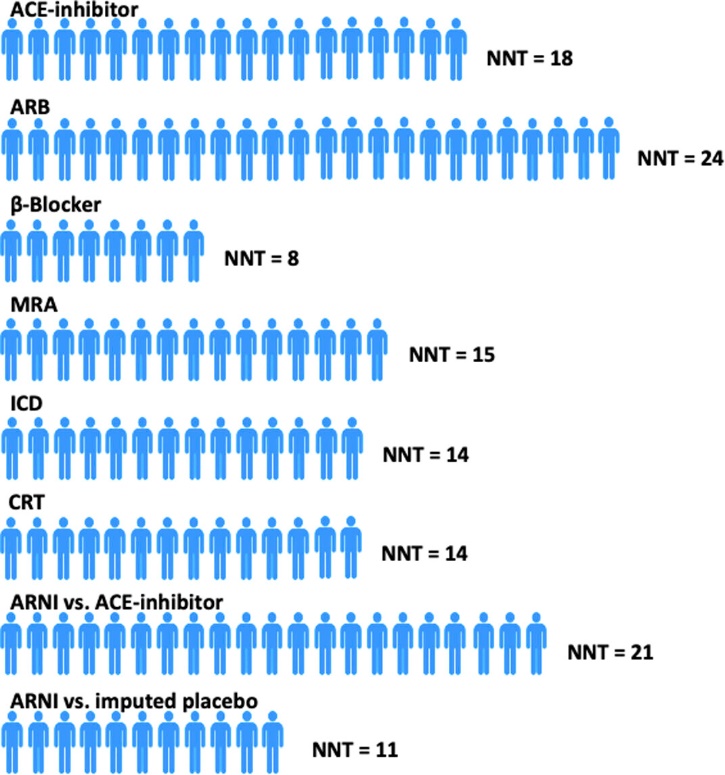 https://www.jacc.org/doi/10.1016/j.jchf.2021.09.004
https://www.jacc.org/doi/10.1016/j.jchf.2020.06.020
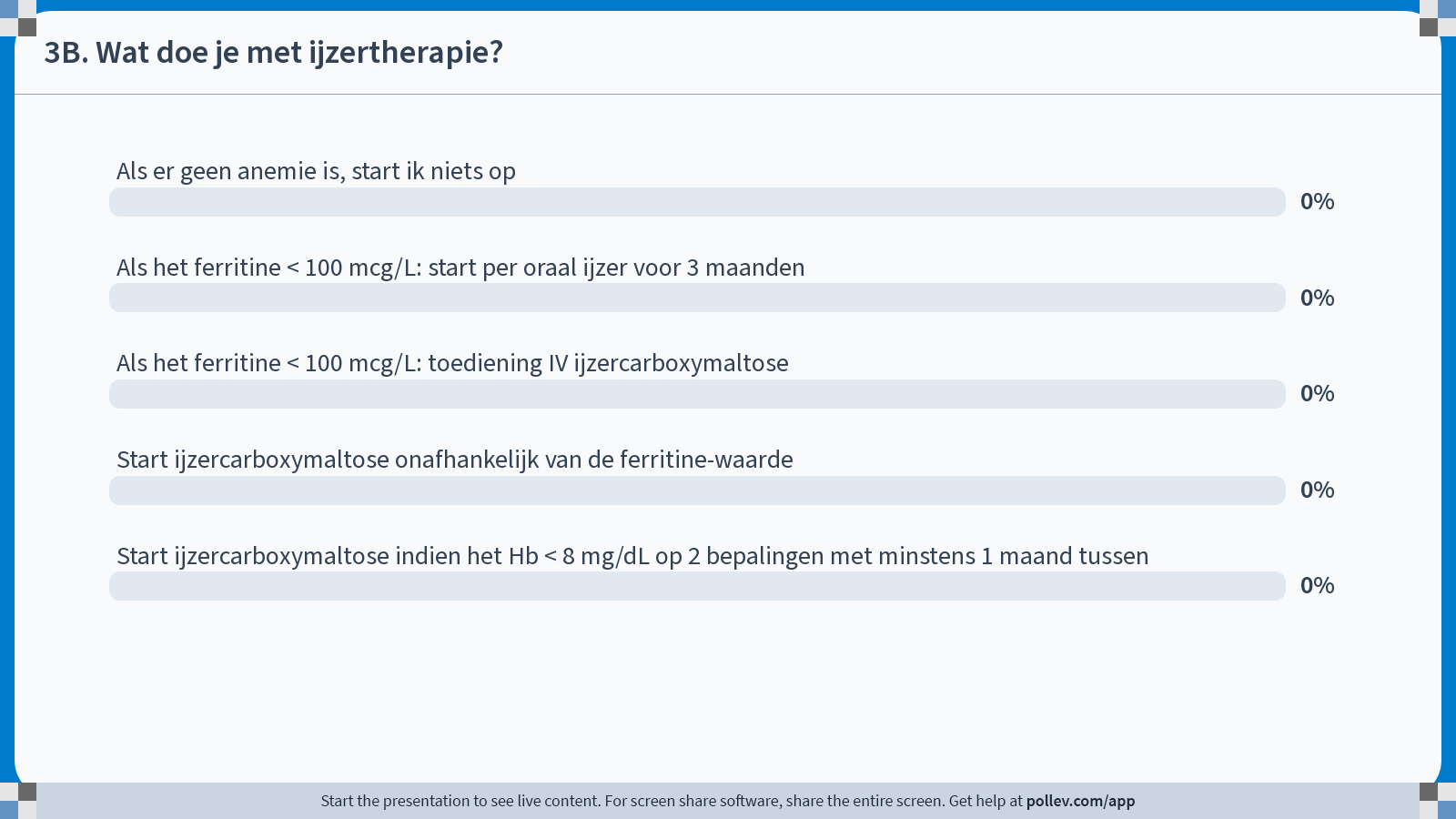 [Speaker Notes: Poll Title: Do not modify the notes in this section to avoid tampering with the Poll Everywhere activity.
More info at polleverywhere.com/support

3B. Wat doe je met ijzertherapie?
https://www.polleverywhere.com/multiple_choice_polls/mYiaPGRiDN11bfXaxvIJf]
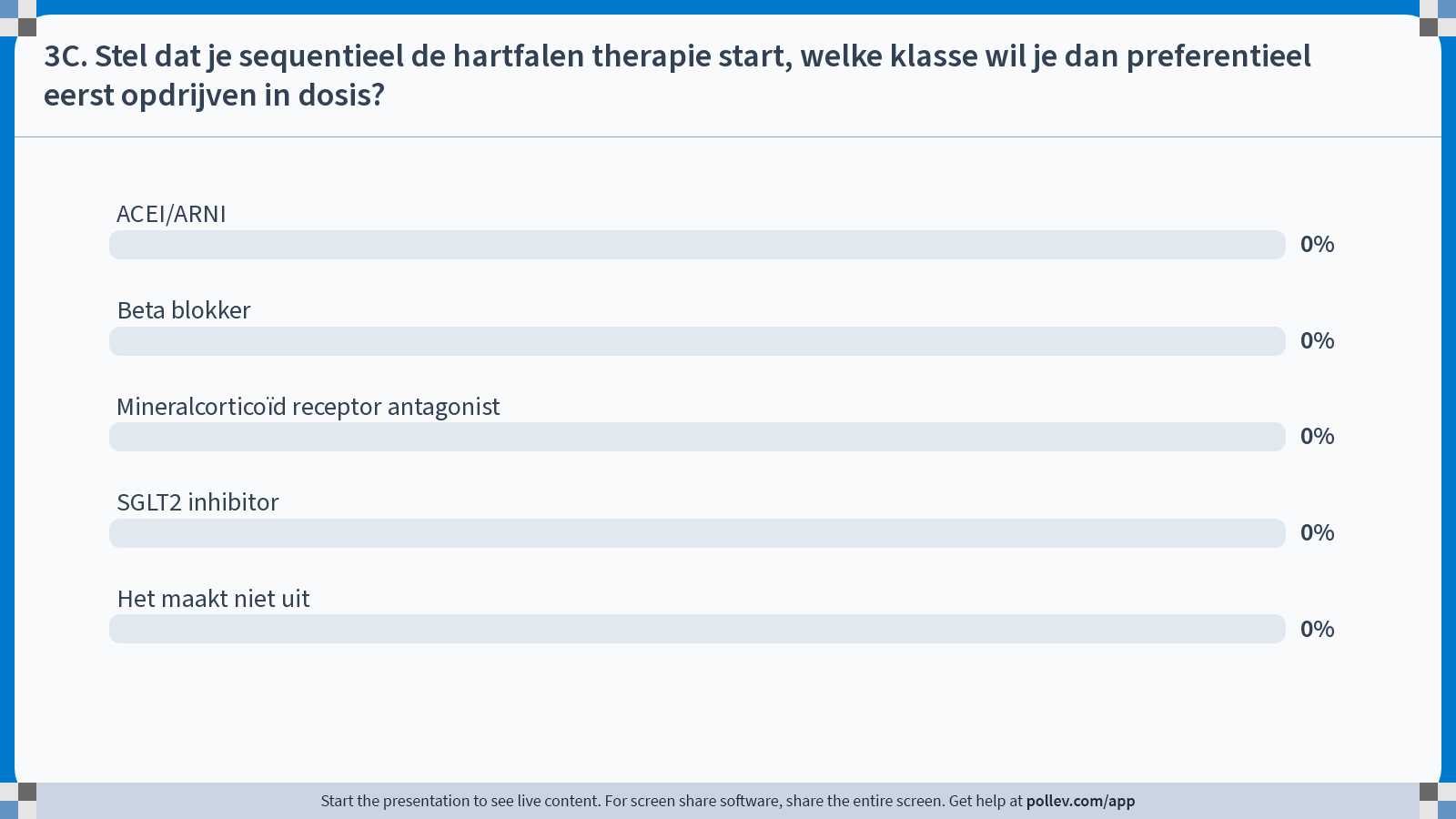 [Speaker Notes: Poll Title: Do not modify the notes in this section to avoid tampering with the Poll Everywhere activity.
More info at polleverywhere.com/support

3C. Stel dat je sequentieel de hartfalen therapie start, welke klassen wil je dan preferentieel eerst opdrijven in dosis?
https://www.polleverywhere.com/multiple_choice_polls/q1aEktedXUBAbeutKe2Zg]
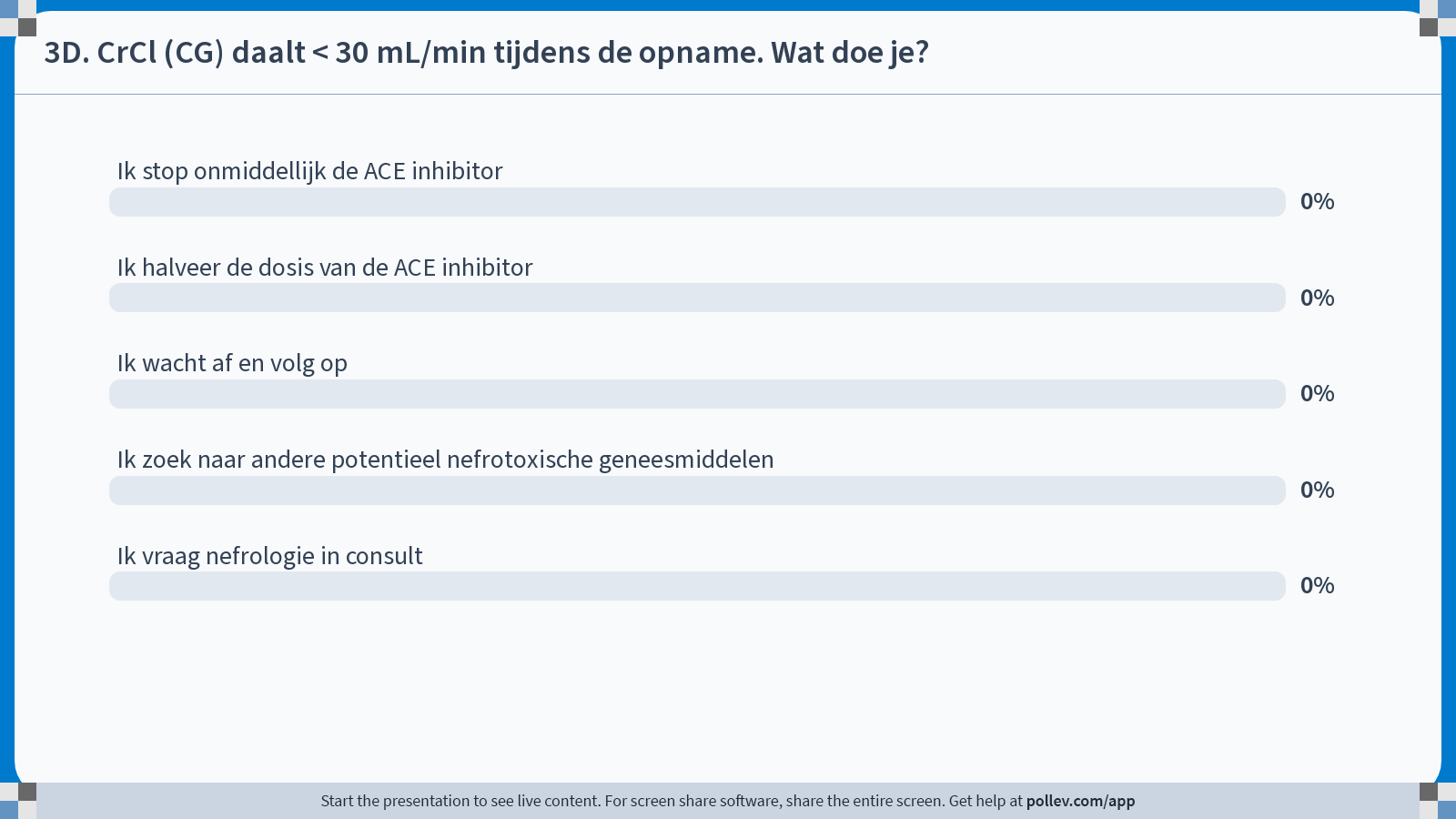 [Speaker Notes: Poll Title: Do not modify the notes in this section to avoid tampering with the Poll Everywhere activity.
More info at polleverywhere.com/support

3D. CrCl (CG) daalt &lt; 30 mL/min tijdens de opname. Wat doe je?
https://www.polleverywhere.com/multiple_choice_polls/FJKkE6PRjcvFZ85xQFyzR]
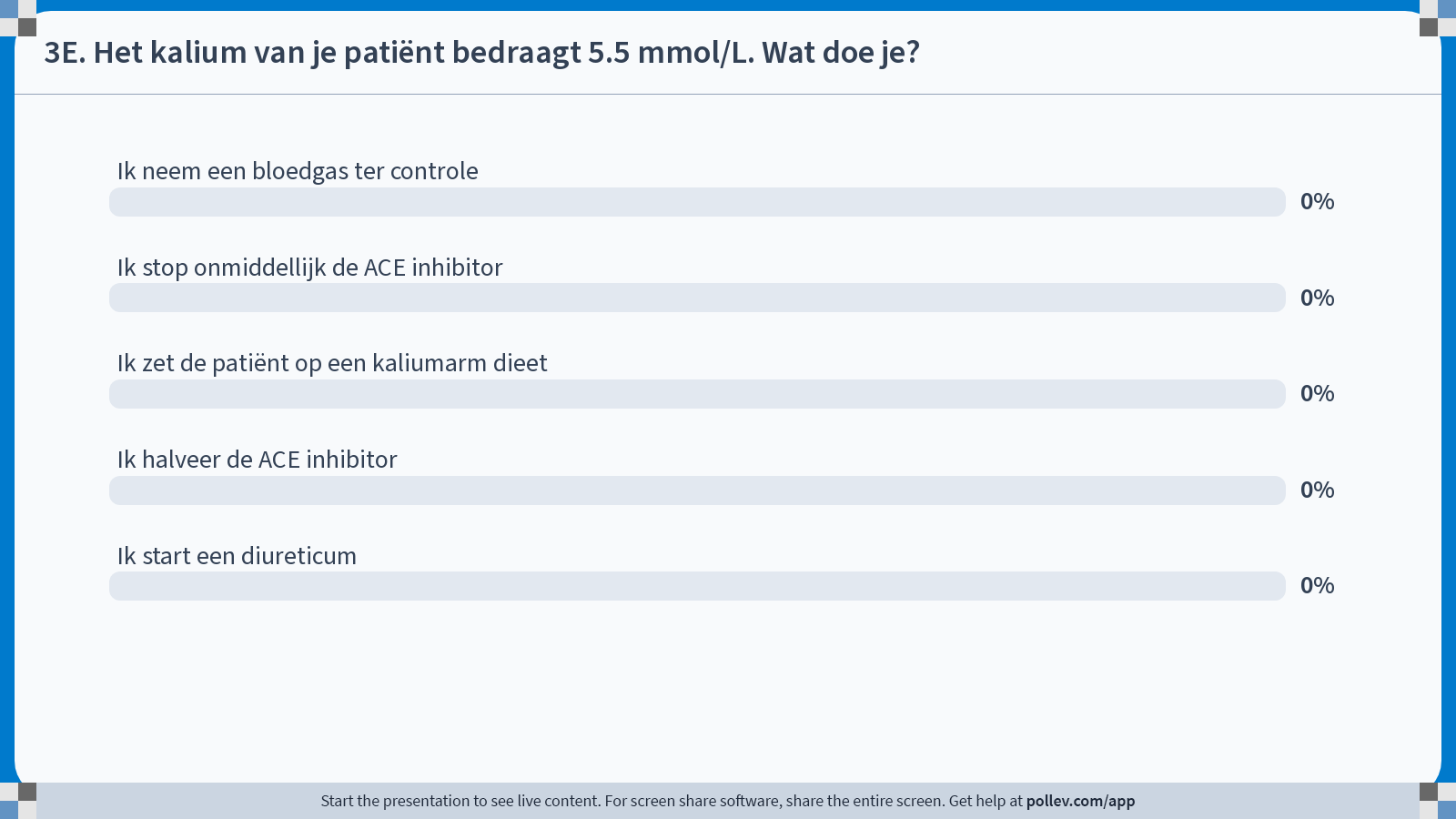 [Speaker Notes: Poll Title: Do not modify the notes in this section to avoid tampering with the Poll Everywhere activity.
More info at polleverywhere.com/support

3E. Het kalium van je patiënt bedraagt 5.5 mmol/L. Wat doe je?
https://www.polleverywhere.com/multiple_choice_polls/L7INQ7U18hr9c11tTbjmp]
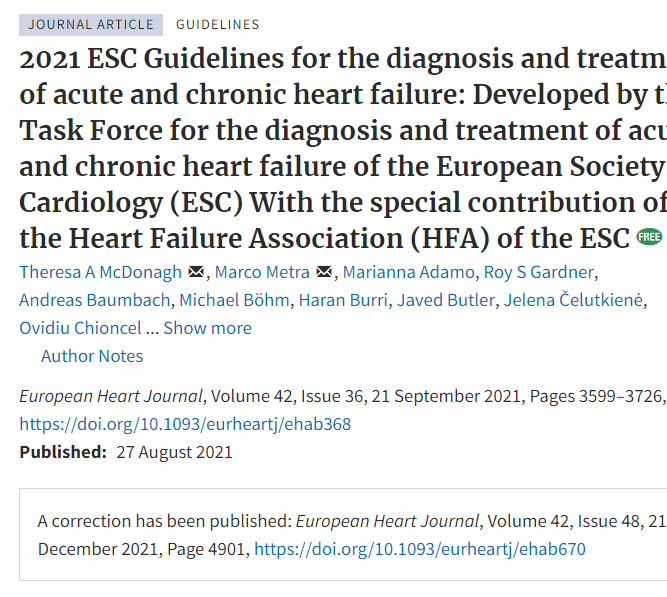 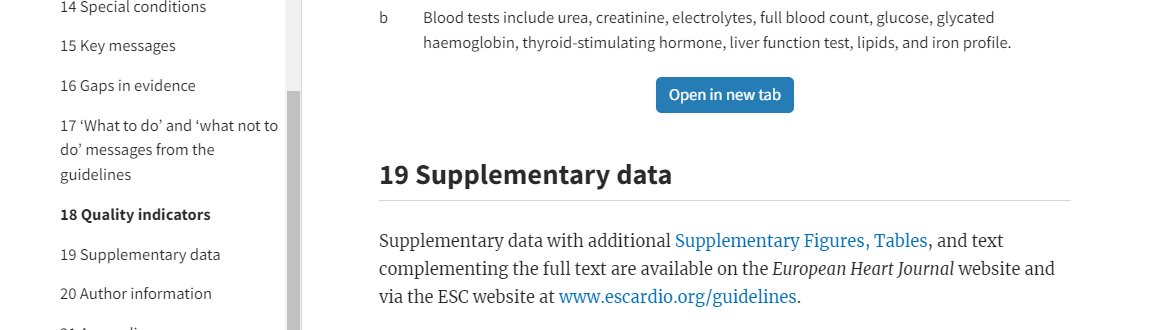 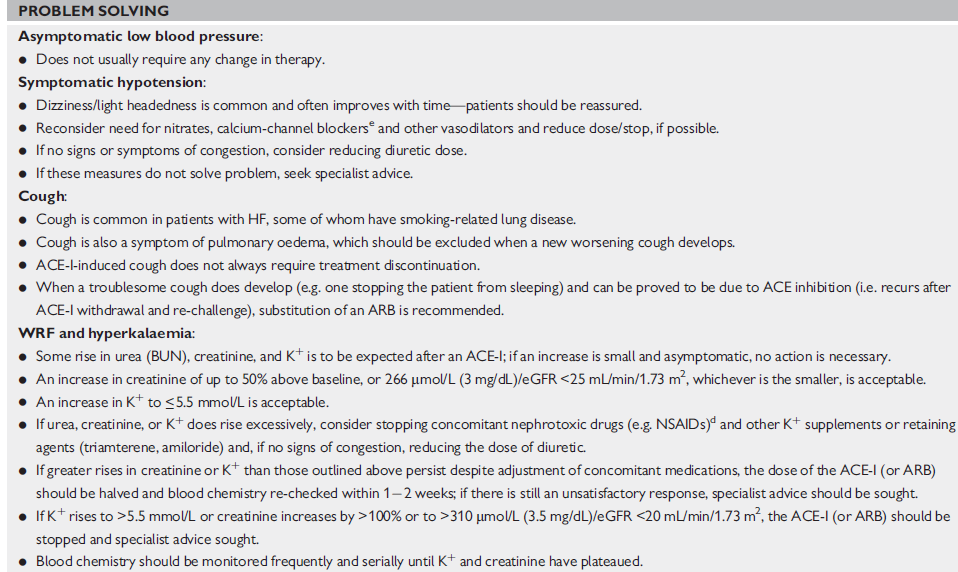 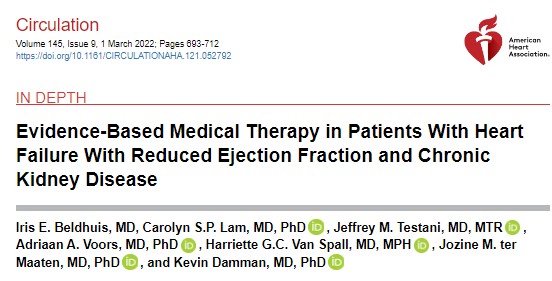 [Speaker Notes: https://www.ahajournals.org/doi/epub/10.1161/CIRCULATIONAHA.121.052792]
Summary thresholds GMDT ikv HFrEF
Start/hoog op/continueer
(Tijdelijk) stoppen
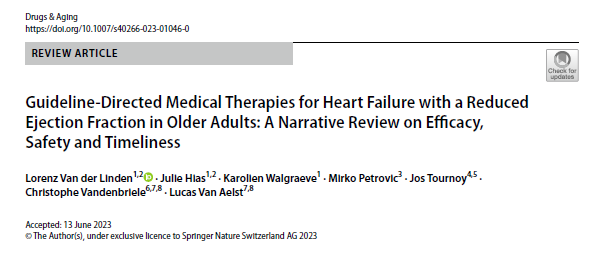 CASUS 4
Achtergrond
Walter is 84 jaar en wordt op spoed opgenomen met AAT en hoge koorts. Hij is tachycard en klinisch ziek.
De diagnose van UTI wordt gesteld. Temocilline IV wordt opgestart. 
Op zaal wordt een de novo VKF waargenomen.
Na 2 dagen is hij klinisch beter, de koorts is weg en zijn hartritme is terug spontaan sinusaal. 
Is dit VKF die antico behoeft?
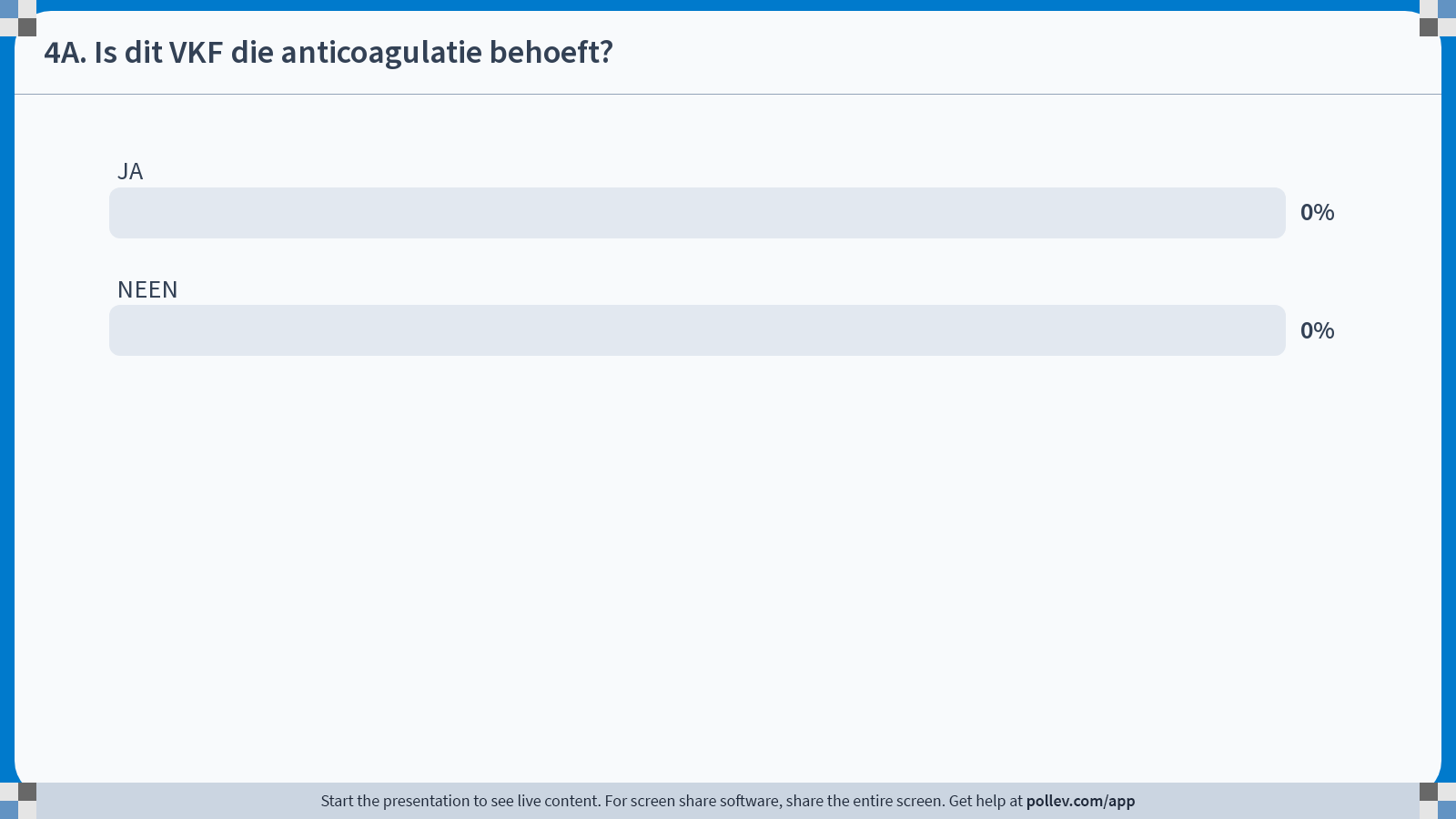 [Speaker Notes: Poll Title: Do not modify the notes in this section to avoid tampering with the Poll Everywhere activity.
More info at polleverywhere.com/support

4A. Is dit VKF die anticoagulatie behoeft?
https://www.polleverywhere.com/multiple_choice_polls/mz8Z0iZ4Ck2oF6o4XtoTz]
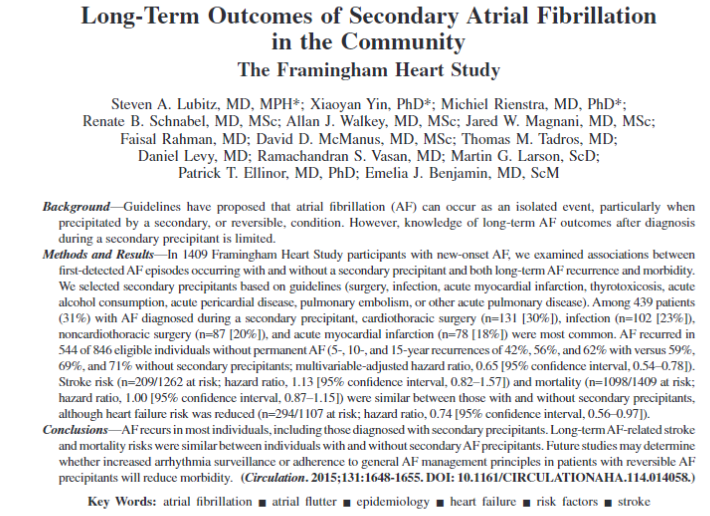 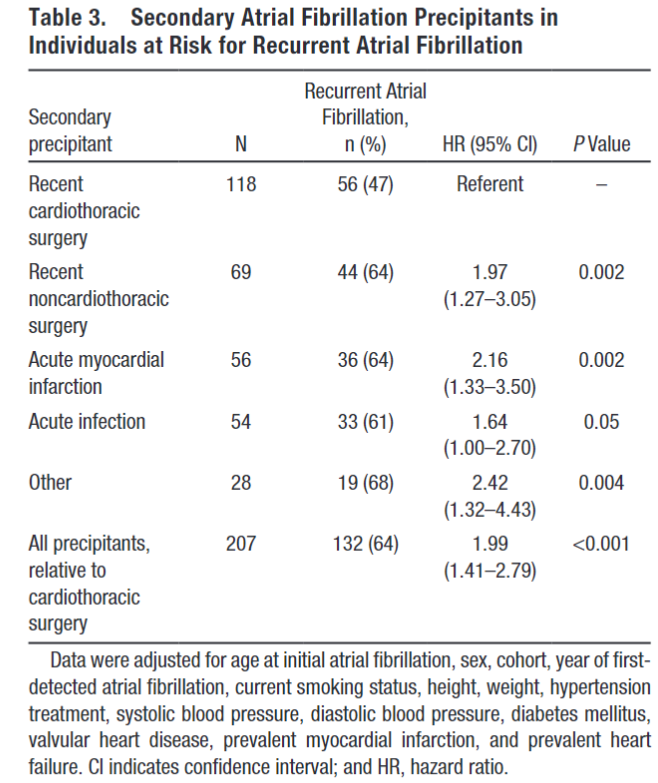 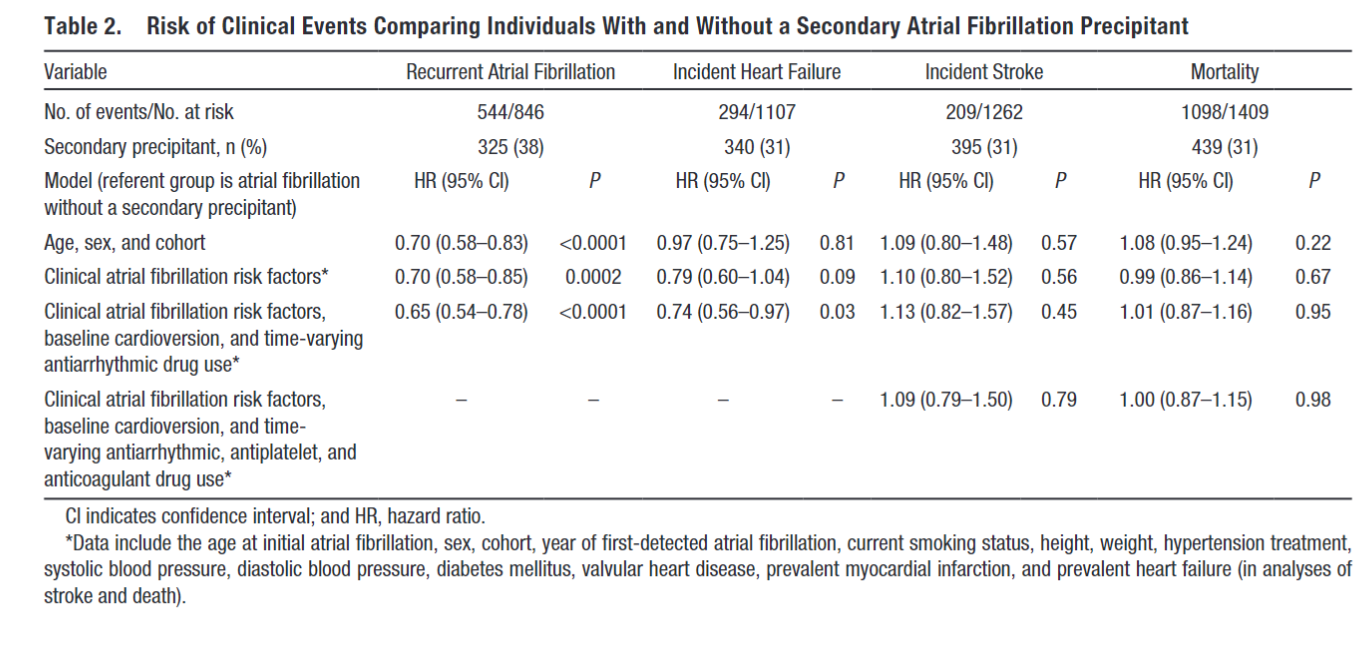 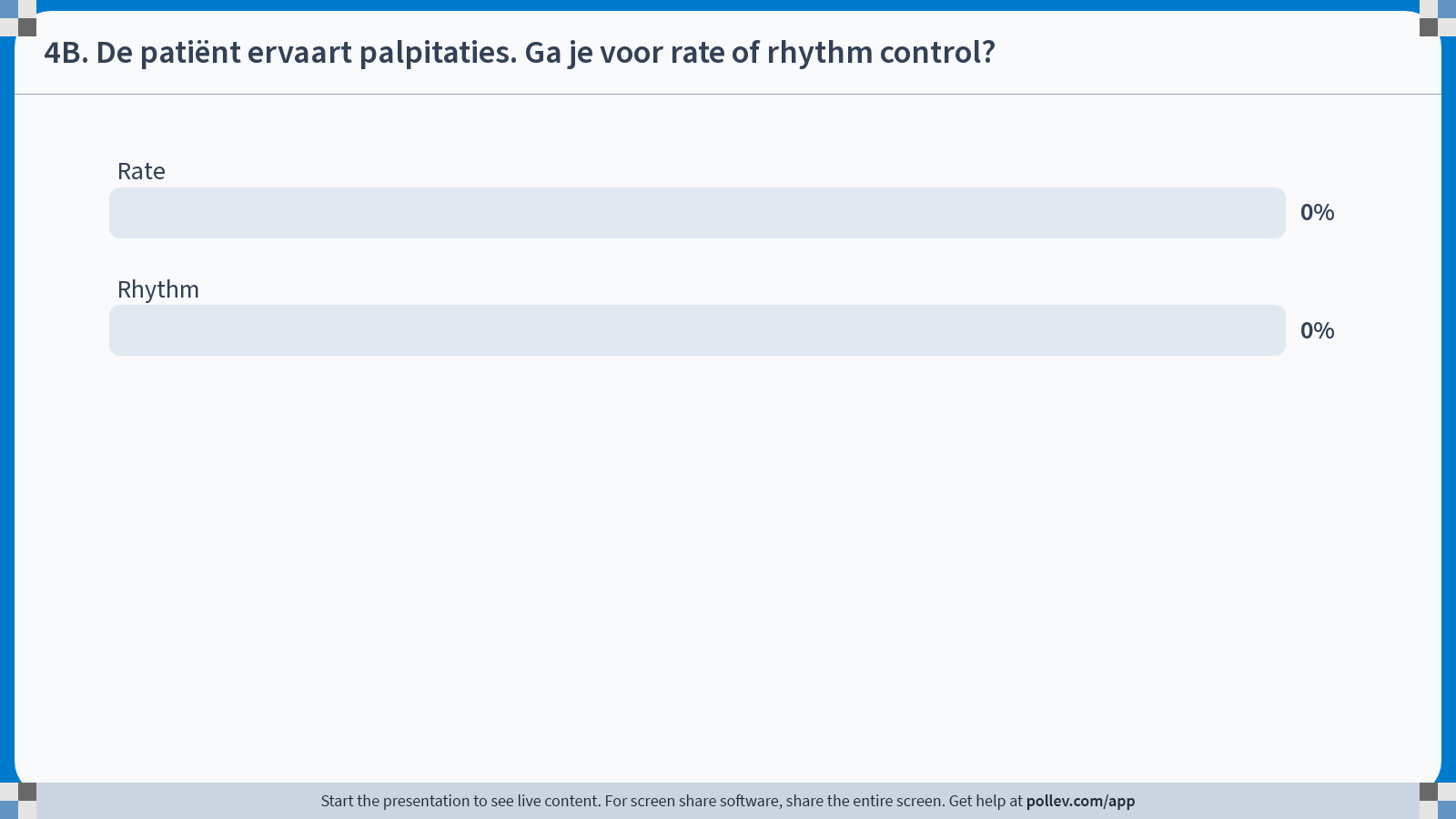 [Speaker Notes: Poll Title: Do not modify the notes in this section to avoid tampering with the Poll Everywhere activity.
More info at polleverywhere.com/support

4B. De patiënt ervaart palpitaties. Ga je voor rate of rhythm control?
https://www.polleverywhere.com/multiple_choice_polls/lcxH6B5s9IG7YbgHC13PY]
[Speaker Notes: https://www.nejm.org/doi/full/10.1056/NEJMoa2019422
https://www.jacc.org/doi/10.1016/j.jacep.2022.02.014]
Na 1 week ontwikkelt hij oedemen, is de inspanningstolerantie verminderd, wordt een matige diastolische dysfunctie vastgesteld op echo cor (EF 50%) en desatureert hij tot 89% bij de kine. Wat doe je?
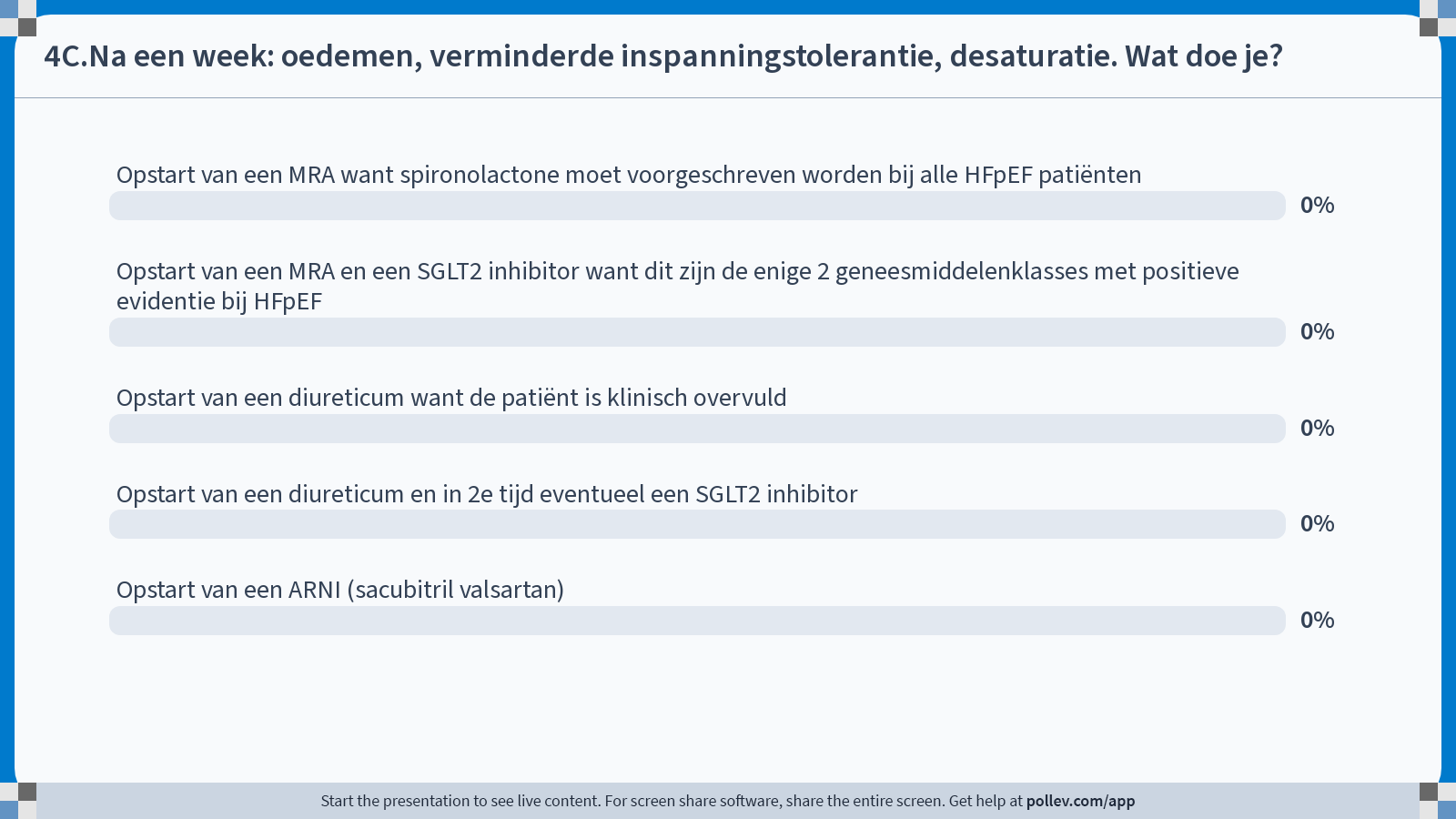 [Speaker Notes: Poll Title: Do not modify the notes in this section to avoid tampering with the Poll Everywhere activity.
More info at polleverywhere.com/support

4C.Na een week: oedemen, verminderde inspanningstolerantie, desaturatie. Wat doe je?
https://www.polleverywhere.com/multiple_choice_polls/pwGpDI9s0sj4NSFuAA5ez]
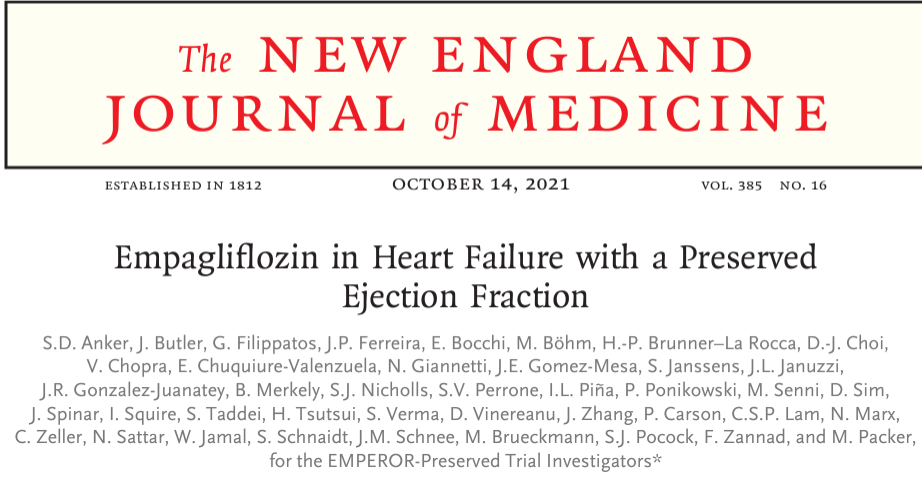 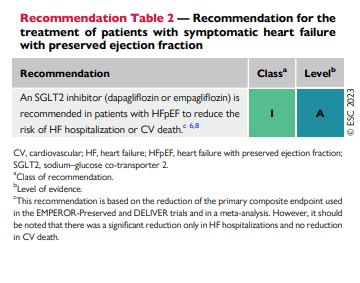 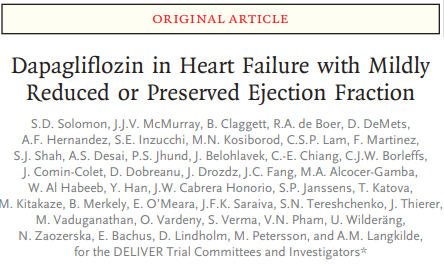 https://academic.oup.com/eurheartj/article/44/37/3627/7246292?login=true
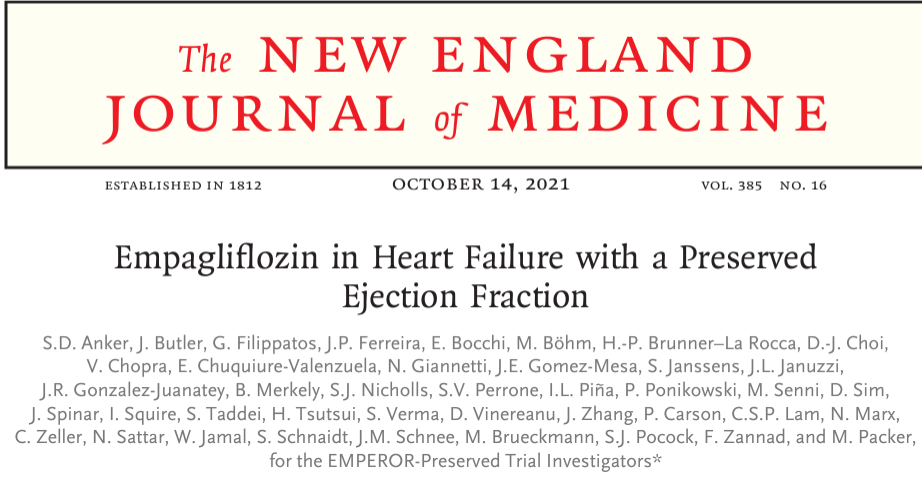 [Speaker Notes: https://www.nejm.org/doi/full/10.1056/NEJMoa2107038]
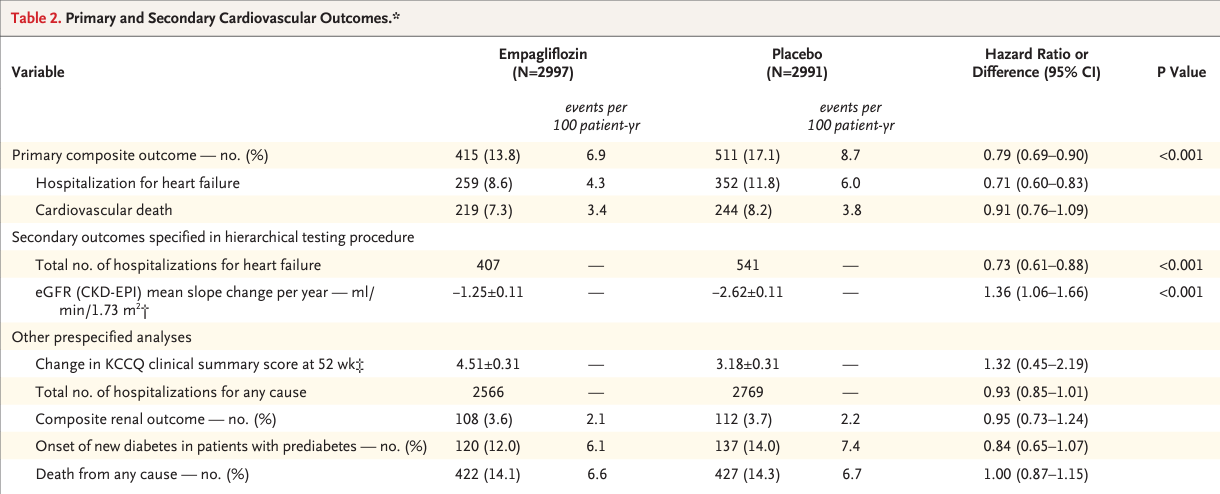 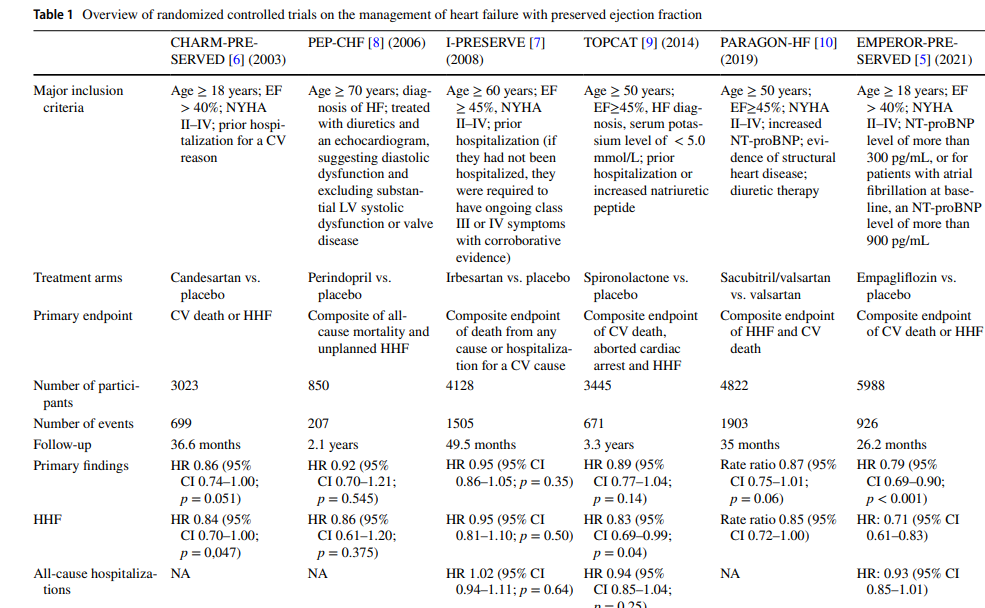 https://link.springer.com/article/10.1007/s40266-022-00920-7
CASUS 5
Achtergrond
Een 89 jarige vrouw wordt opgenomen na val met indeukingsfractuur L4-L5. Ze krijgt al calcium 1000 mg en vitamine D 800 IE en al 3 jaar zoledronaat IV. 
Welk beleid hanteer je?
CASUS 5
Achtergrond
Frans is een 89 jarige man met chronische VKF onder edoxaban 60 mg. 
Hij wordt opgenomen o.w.v. melena door een diverticulaire bloeding. 
Er wordt een  Hb-val van 3 g/dl vastgesteld en hij is toch wat hypotens. 
Transfusie en vulling stabiliseren hem. 
Herstart je de NOAC?
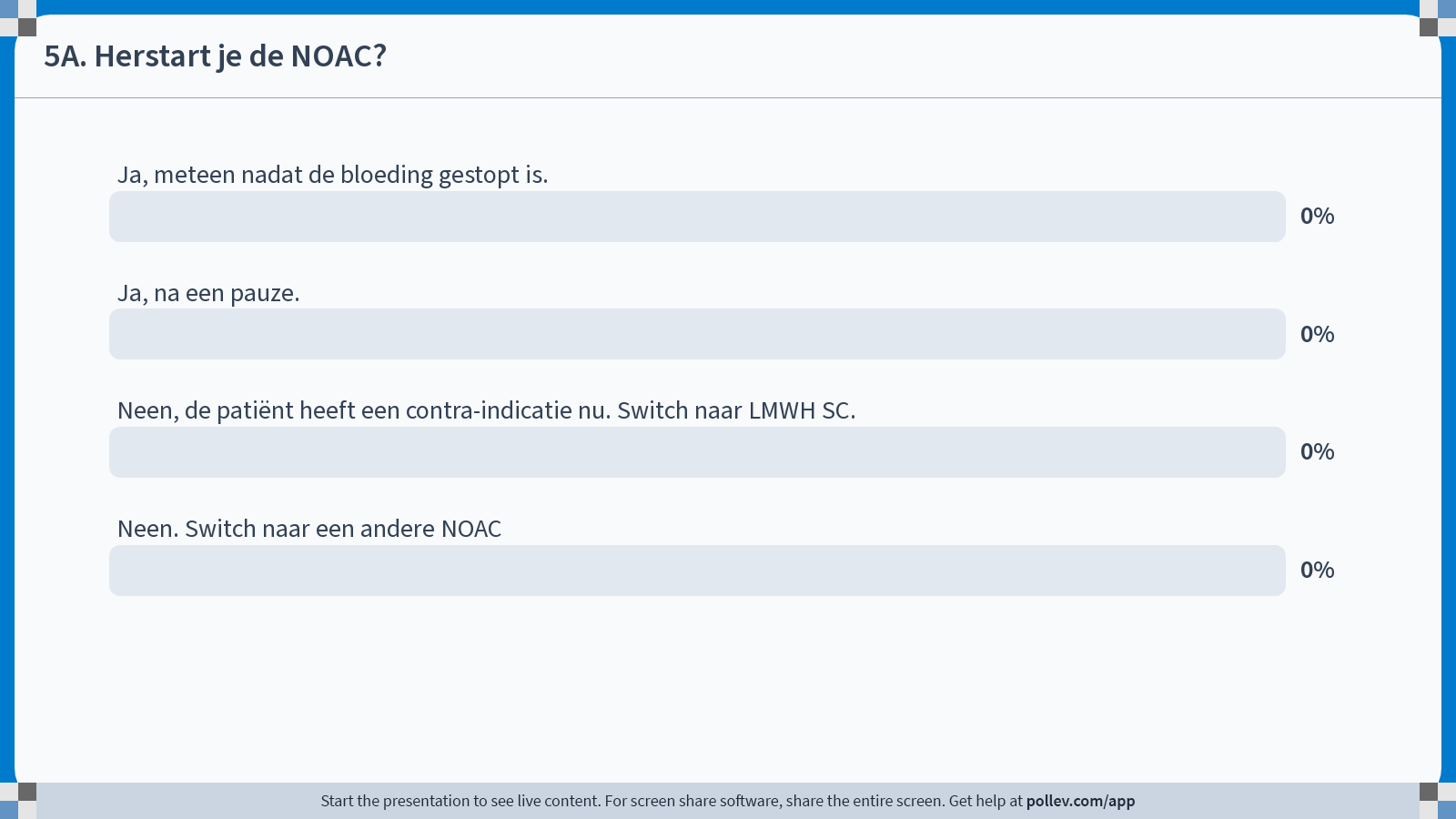 [Speaker Notes: Poll Title: Do not modify the notes in this section to avoid tampering with the Poll Everywhere activity.
More info at polleverywhere.com/support

6A. Herstart je de NOAC?
https://www.polleverywhere.com/multiple_choice_polls/SnaBygGgGodgnUjZiABCn]
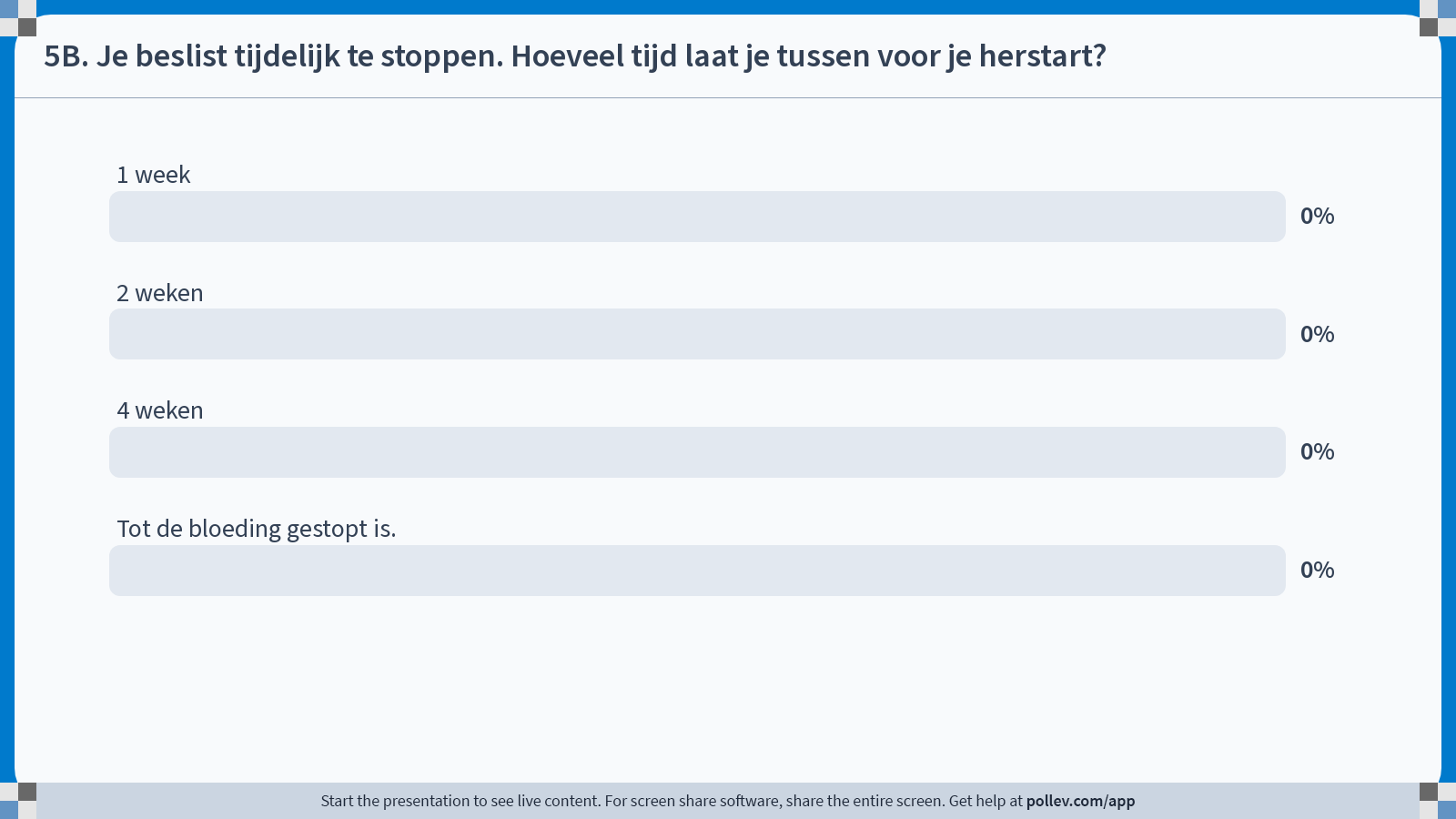 [Speaker Notes: Poll Title: Do not modify the notes in this section to avoid tampering with the Poll Everywhere activity.
More info at polleverywhere.com/support

6B. Je beslist tijdelijk te stoppen. Hoeveel tijd laat je tussen voor je herstart?
https://www.polleverywhere.com/multiple_choice_polls/gFmCfywUQaPFbAcwqfH2x]
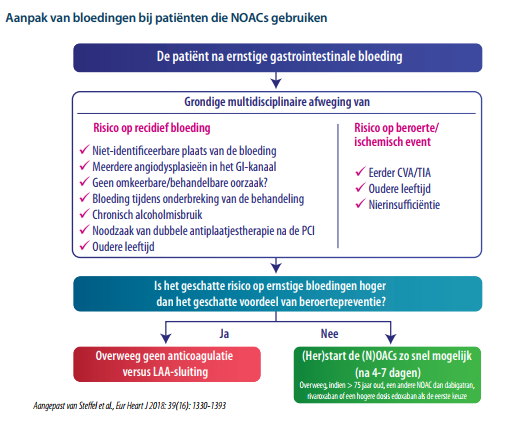 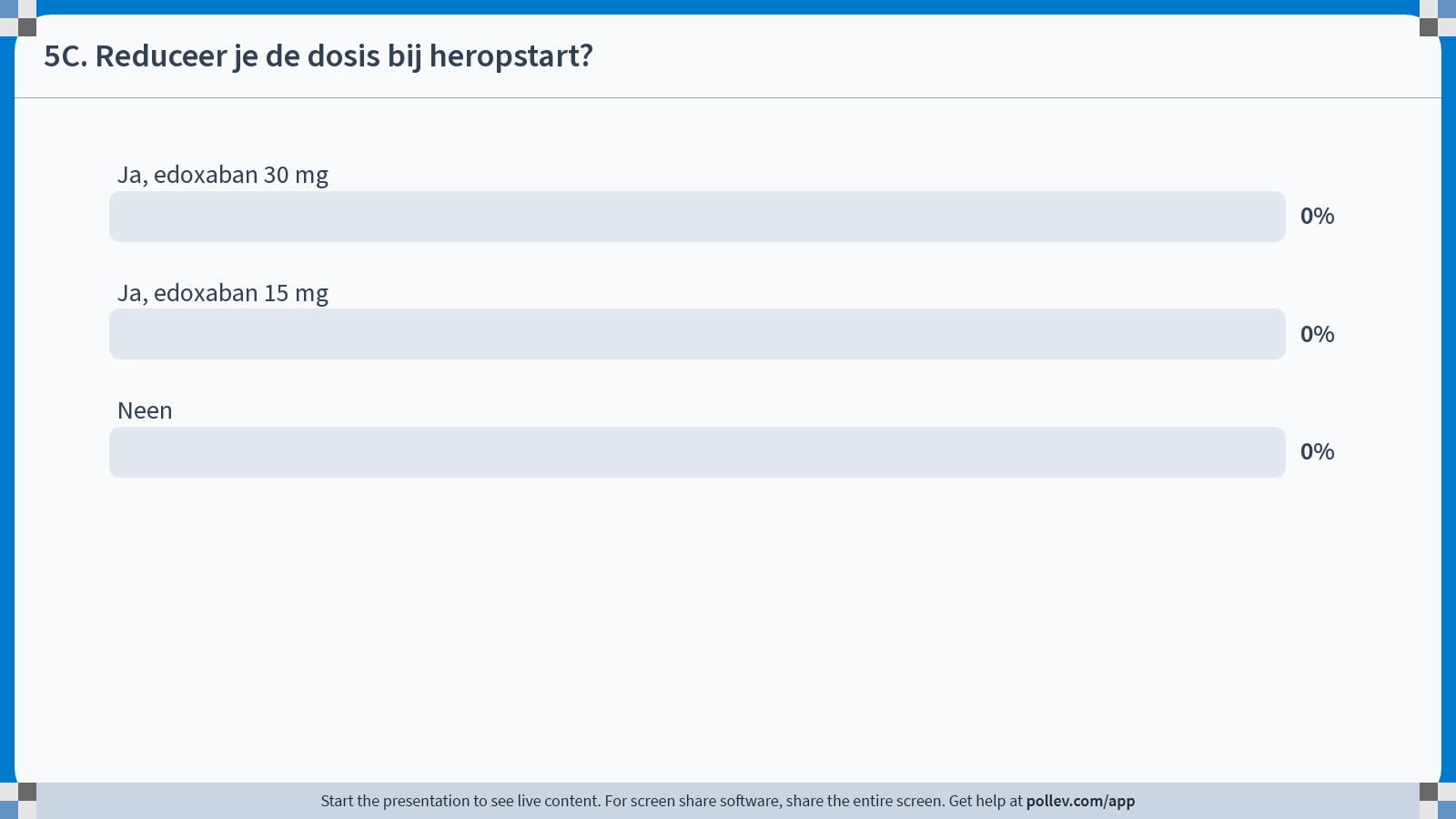 [Speaker Notes: Poll Title: Do not modify the notes in this section to avoid tampering with the Poll Everywhere activity.
More info at polleverywhere.com/support

6C. Reduceer je de dosis bij heropstart?
https://www.polleverywhere.com/multiple_choice_polls/r3sb59WOnbveJC1LXXtRh]
Edoxaban dosering
ENGAGE AF TIMI 48 
(15/30 is veiliger dan warf)
ELDERCARE AF 
(15 is beter dan niets)
https://www.nejm.org/doi/pdf/10.1056/NEJMoa2012883?articleTools=true
https://www.nejm.org/doi/pdf/10.1056/NEJMoa1310907?articleTools=true
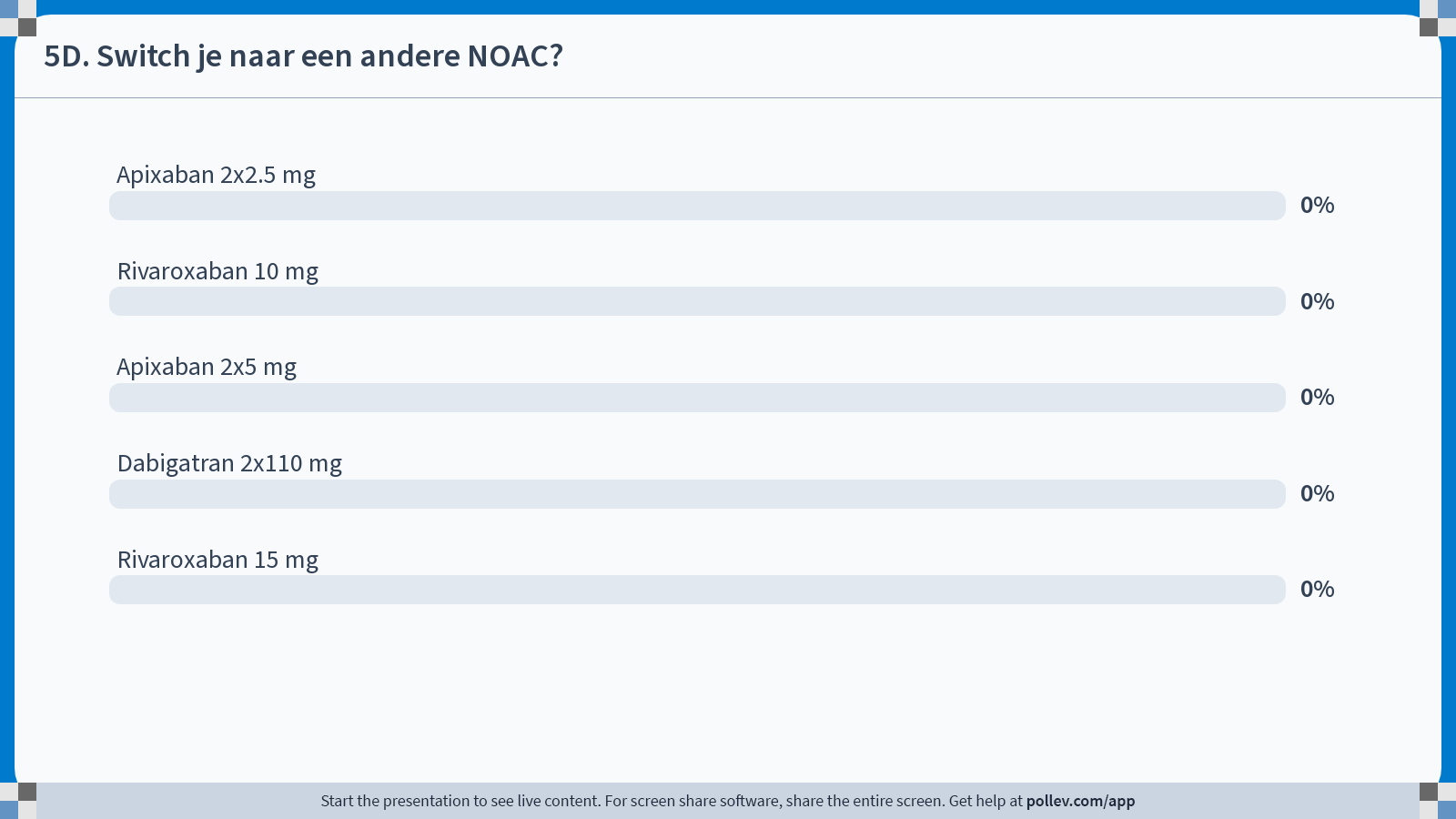 [Speaker Notes: Poll Title: Do not modify the notes in this section to avoid tampering with the Poll Everywhere activity.
More info at polleverywhere.com/support

6D. Switch je naar een andere NOAC?
https://www.polleverywhere.com/multiple_choice_polls/wGWpY7fehIShTkGaVgyqw]
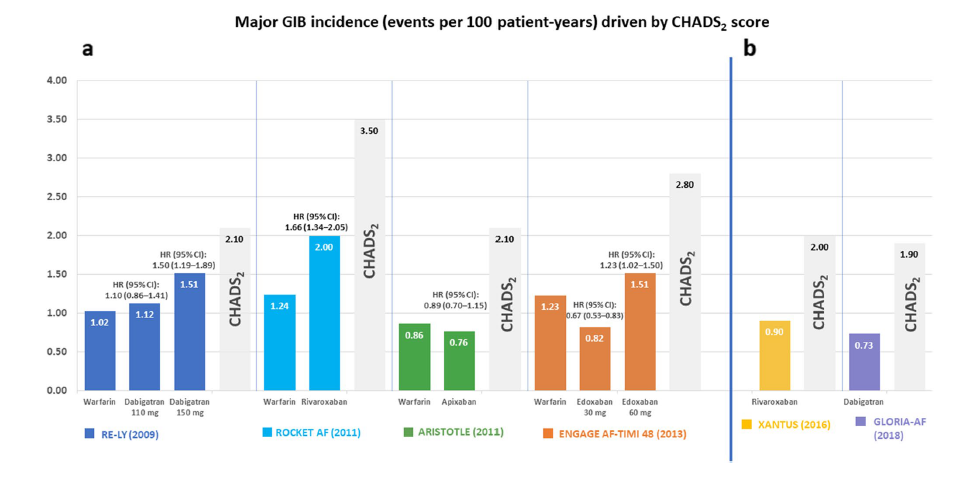 https://doi.org/10.1007/s10557-021-07211-0
[Speaker Notes: https://doi.org/10.1007/s10557-021-07211-0]
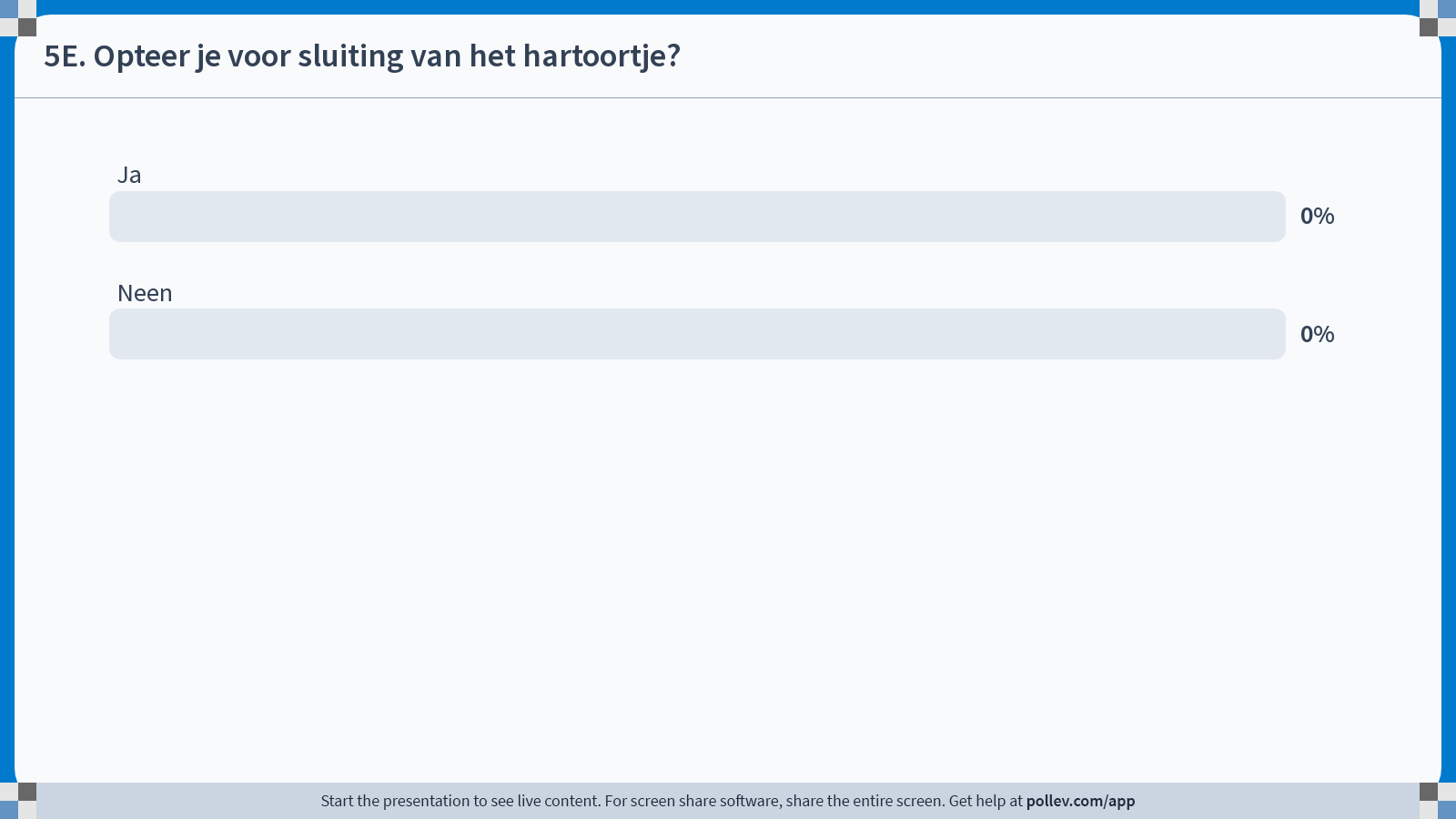 [Speaker Notes: Poll Title: Do not modify the notes in this section to avoid tampering with the Poll Everywhere activity.
More info at polleverywhere.com/support

6E. Opteer je voor sluiting van het hartoortje?
https://www.polleverywhere.com/multiple_choice_polls/6jv0kLTIaX5zSAuds7aKf]
TAKE HOME
Take home
AP hebben afgebakende indicatie: at best matig effect bij onderliggende dementie; beperk dosis en duur
DM: Hypo’s, HbA1C en iatrogene schade
HF: ruimte voor behandeling
VKF: antico, quid rhythm control
Bloeding op DOAC
Goede houvast
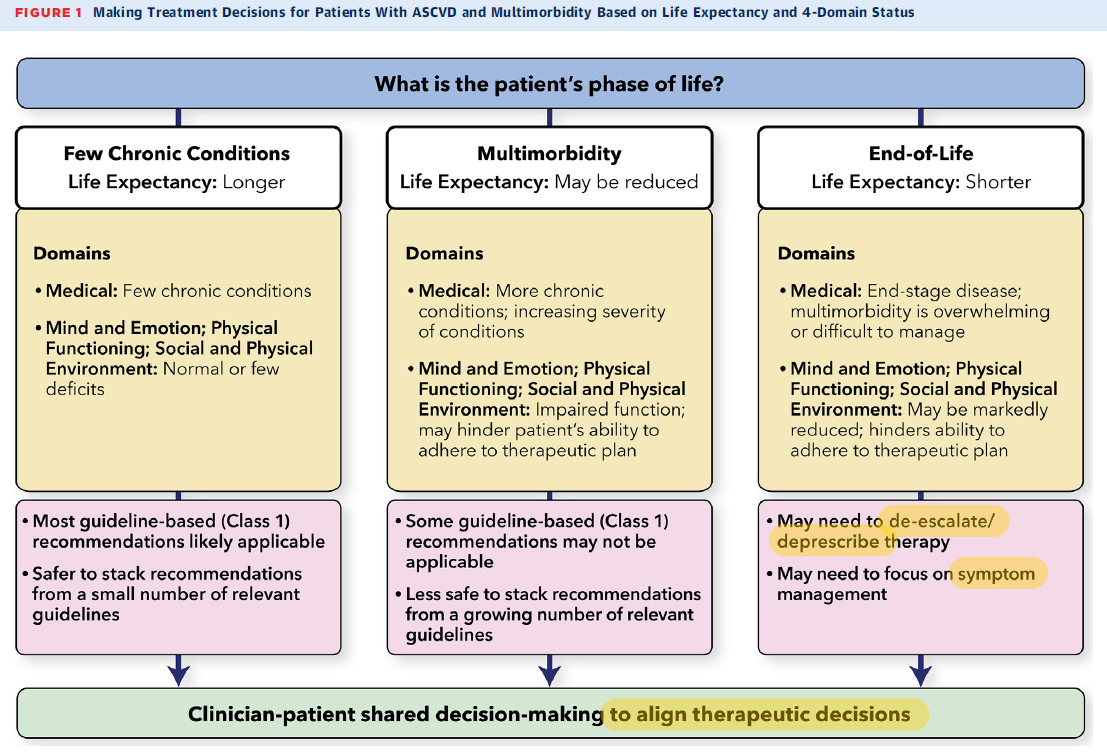 77
https://doi.org/10.1016/j.jacc.2022.08.754
6-stappen plan
Reconciliatie & pt voorkeuren & pt profile
Wie is de patient? 
Wat neemt de patient? Wat wil de pt (niet meer) nemen?
Review1 => zoek/denk/screen: is er nu al schade? 
Review2 => start wat echt nodig is 
Tijdelijke therapie? Definieer einddatum!
Hou rekening met nut ikv mogelijk beperkte levensverwachting met preventieve therapieën 
Review3 => stop wat niet nodig is
Is het nog wel nodig? Is indicatie nog aanwezig?
Is er een contra-indicatie? 
Werkt de therapie wel?
Maak prioriteitenlijst, stel een farmaceutisch plan
Implementeer en volg op
78
CASUISTIEK
24/11/2023